Advanced LIGO Detectors in O3
Aaron Buikema
MIT LIGO Lab
for the LIGO Instrument Team
GR22/Amaldi13
10 July 2019
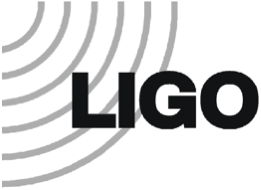 LIGO-G1900455
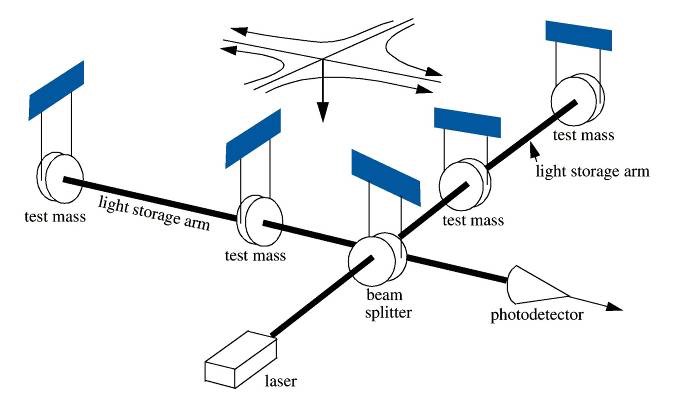 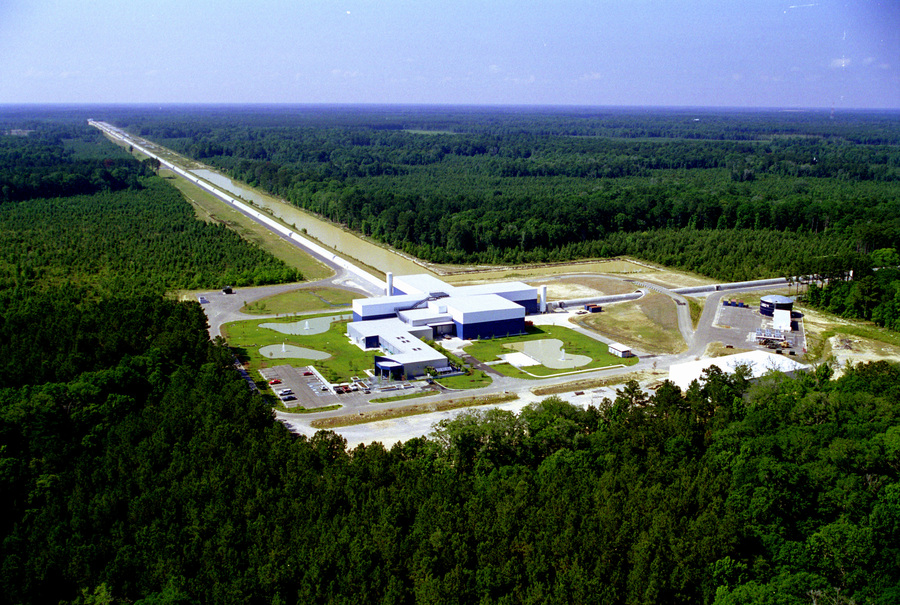 O1/O2 were very successful…but we want more!
Third Observing Run (O3)
19 month commissioning break after O2
Triple detector network: LIGO Hanford (LHO), LIGO Livingston (LLO), and Virgo
Began 1 April 2019, run for ~1 year (O2 was 9 months)
Observing full time w/ Tuesday maintenance and ~6 hrs/week of commissioning
Most sensitive run yet!
[Speaker Notes: KAGRA to join at end of year]
First run with public alerts
16 17 18 GW candidates in O3 so far
Compared to 11 confirmed events from O1/O2
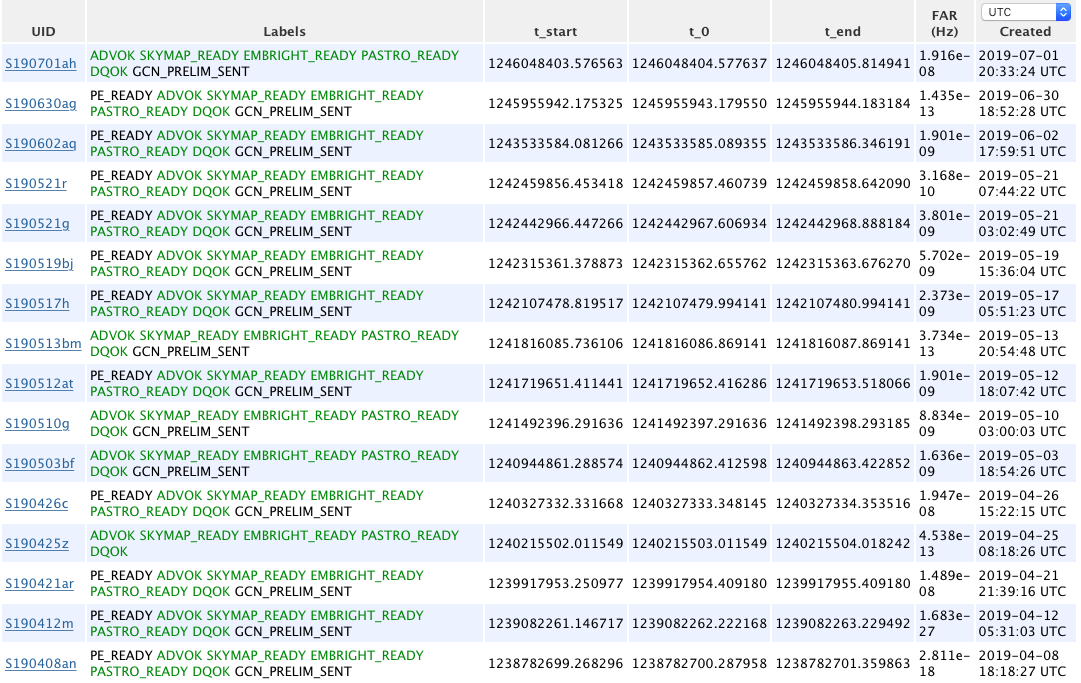 https://gracedb.ligo.org/latest/
[Speaker Notes: Note to reviewers, this is public page]
O3 So Far
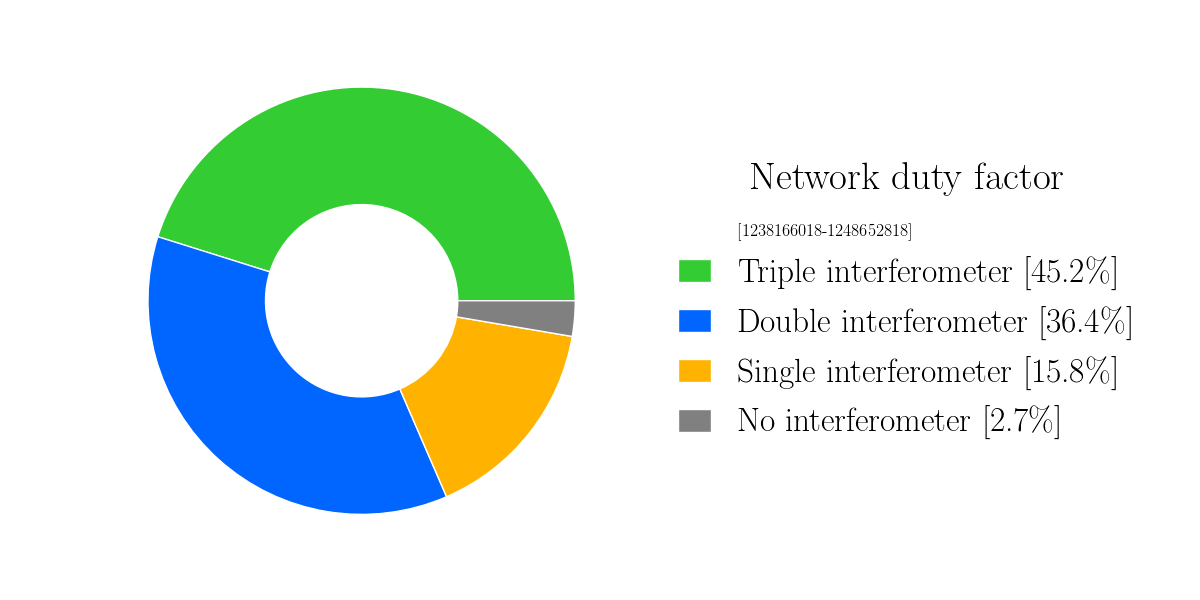 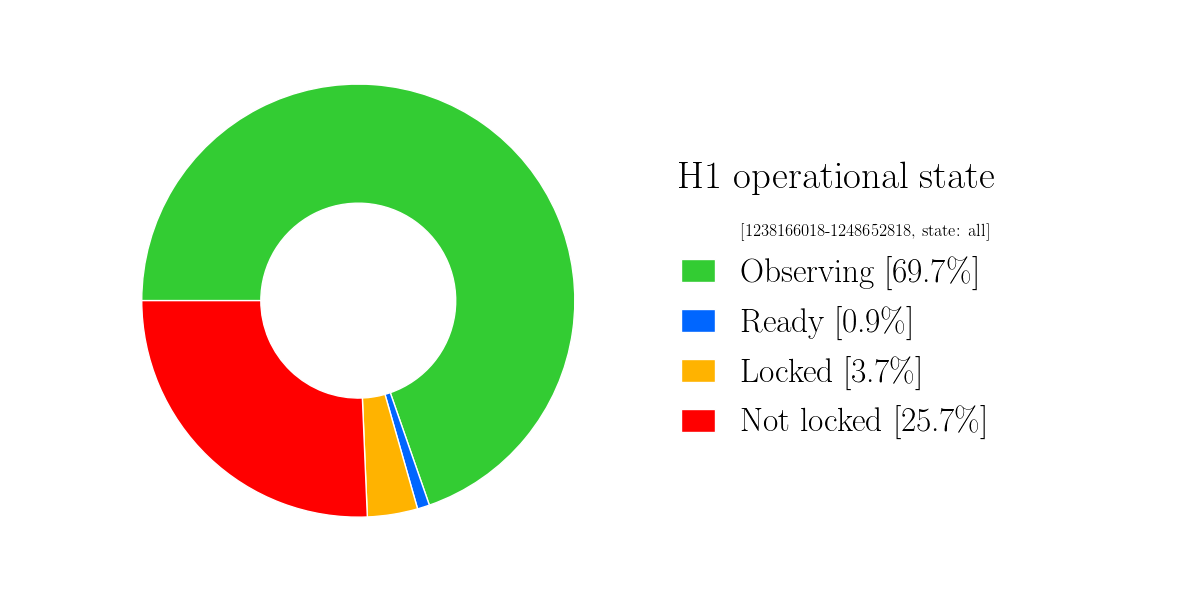 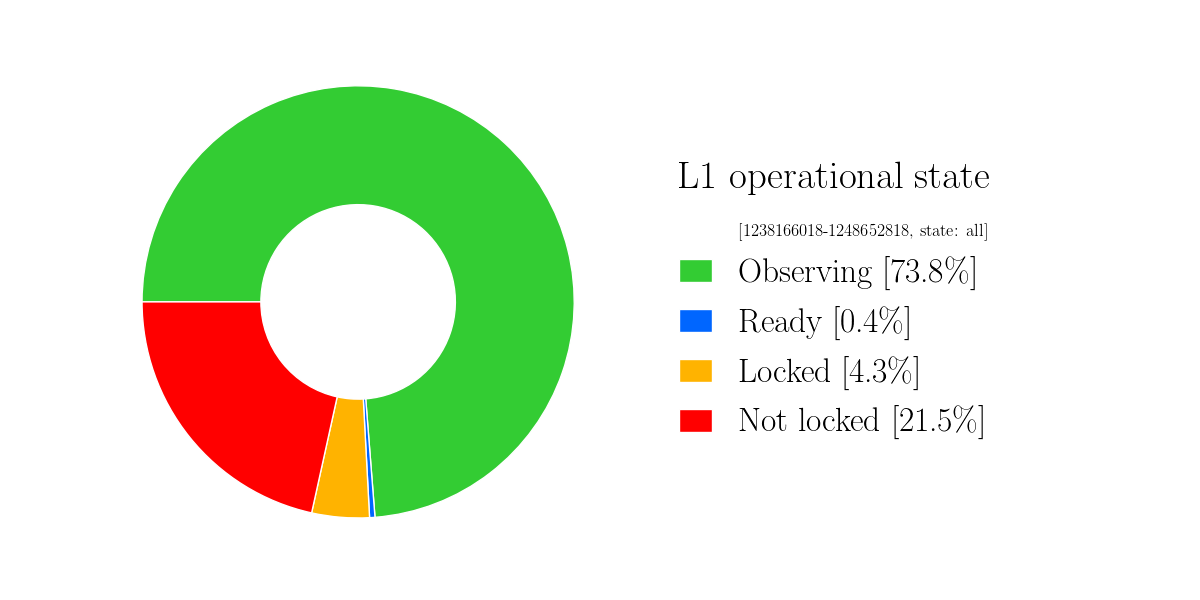 O3: Most Sensitive Run Yet
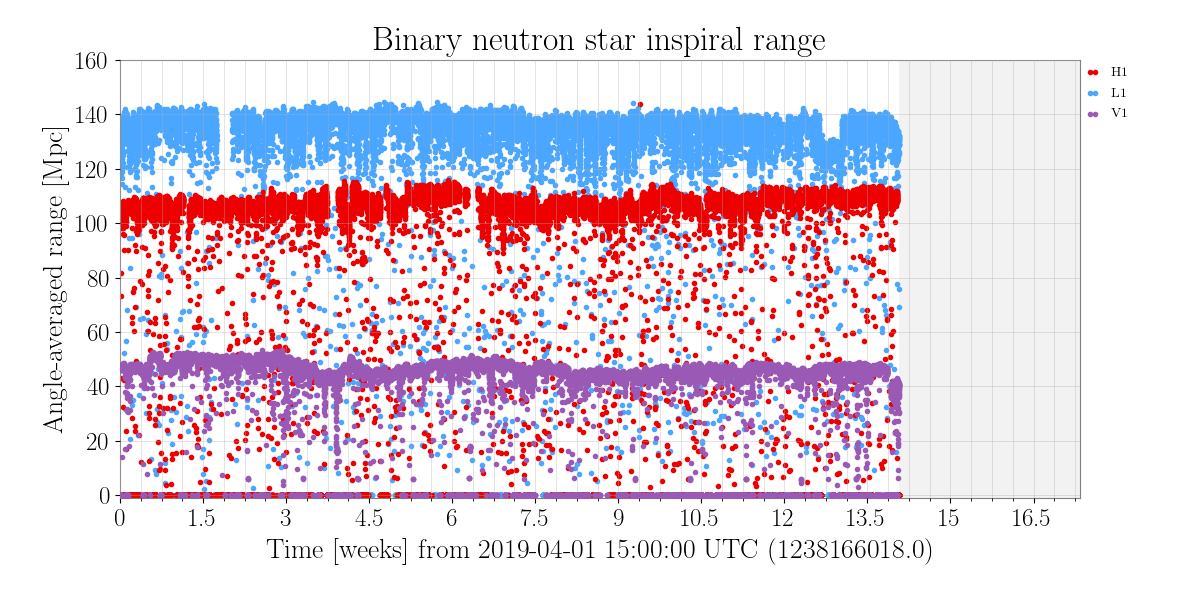 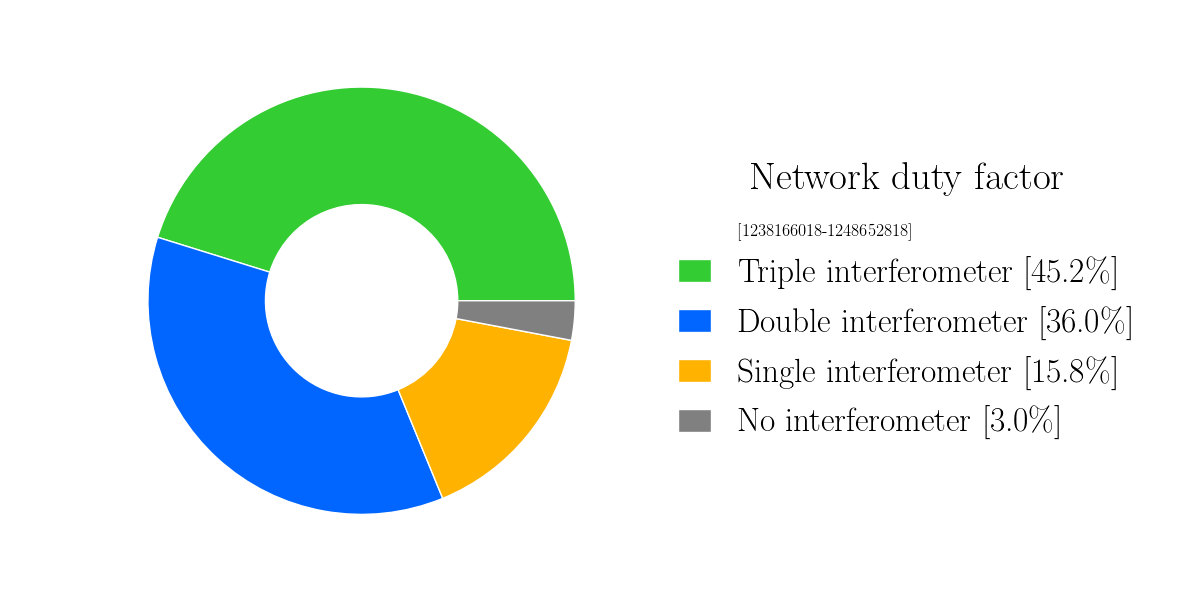 [Speaker Notes: Long-term bump at LLO is from squeezer being offline]
O2/O3 Comparison
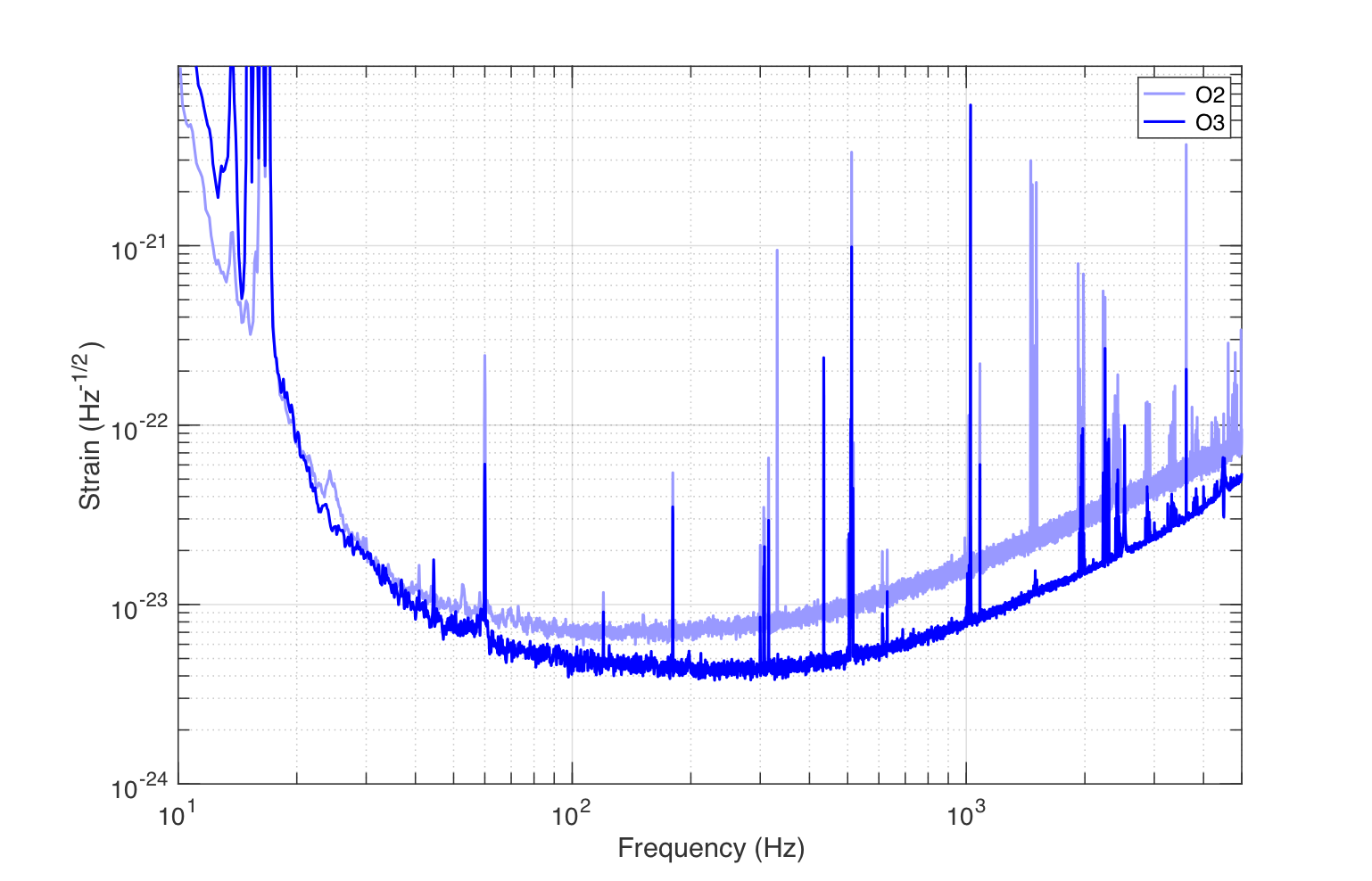 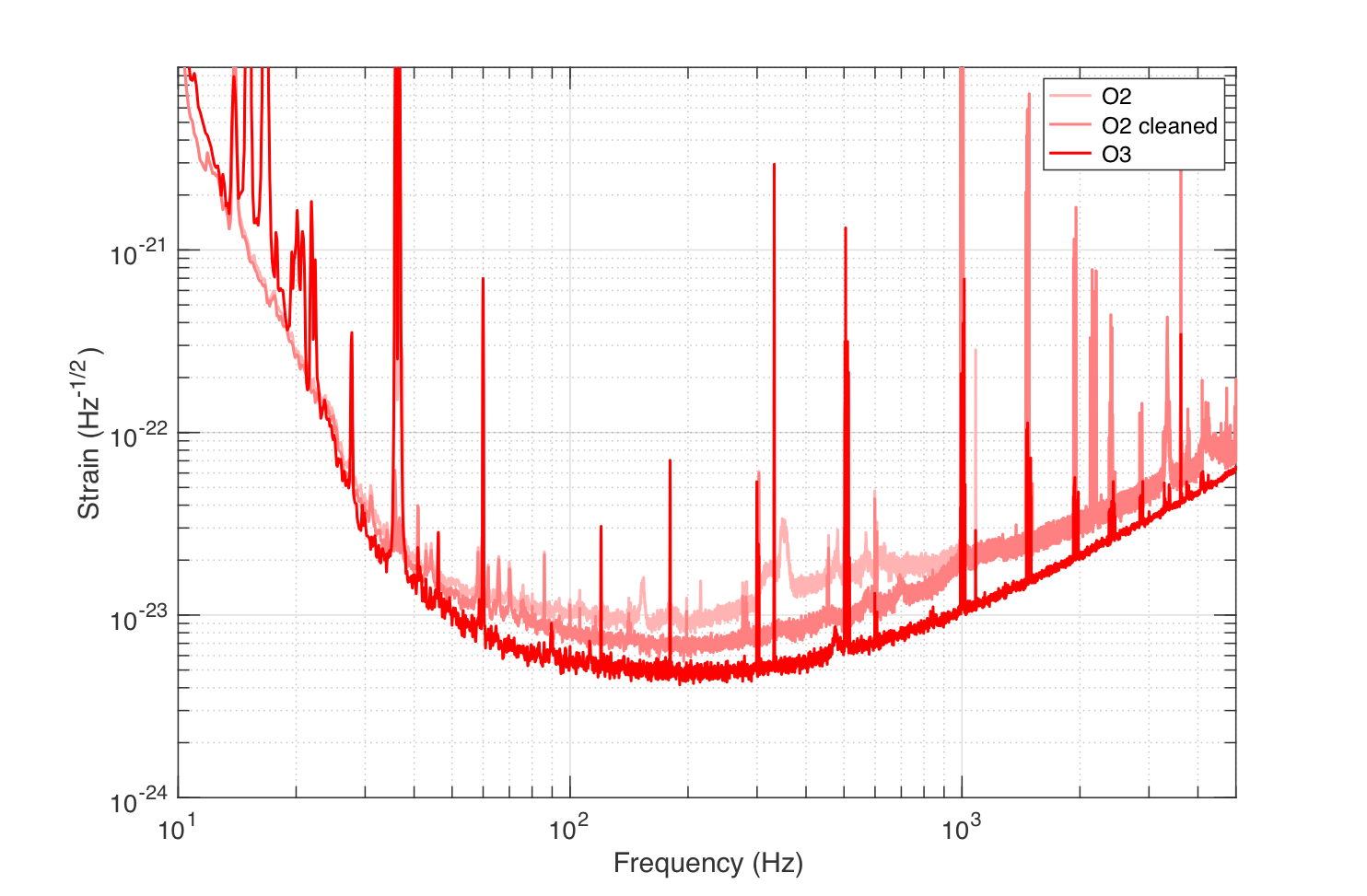 ‡82 after cleaning

*Includes planned engineering break
Improved reliability
Total O2 lock losses = 717/240 days ~ 3/day
Total O3 lock losses = 137/74 days   < 2/day
Record 101 hr lock
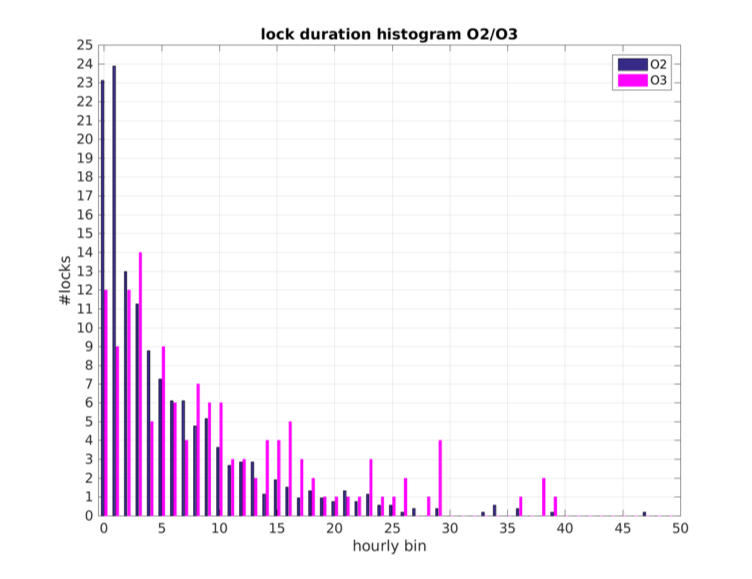 G1901122-v3
[Speaker Notes: Note that this was after a few weeks into O3 @ LLO
A. Pele]
How did we get here?
[Speaker Notes: By any metric, detectors have improved significantly since O2!]
In-vacuum Squeezer
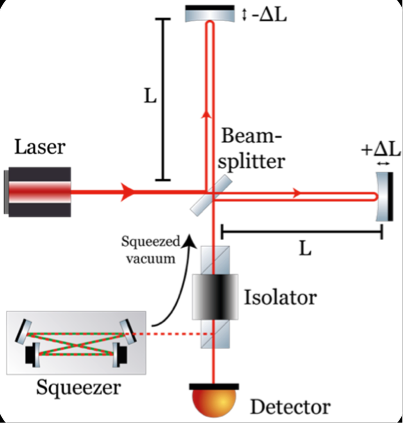 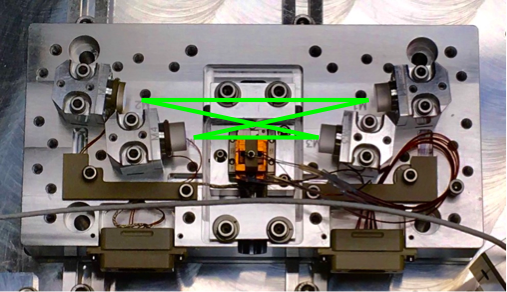 Injection of squeezed vacuum reduces shot noise
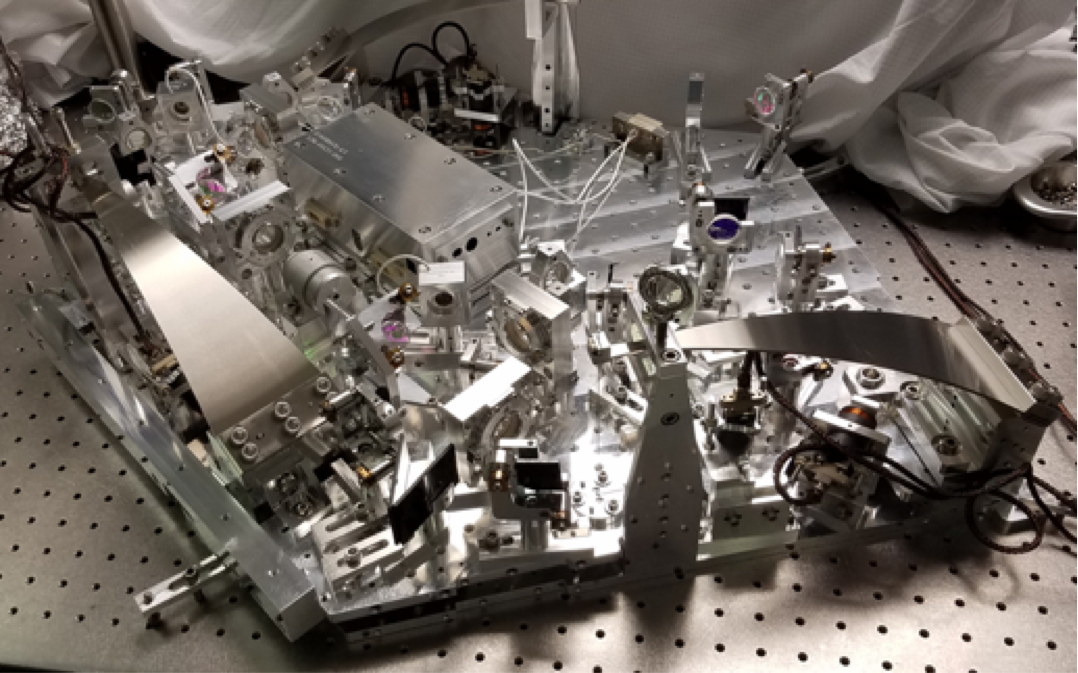 Squeezer Performance
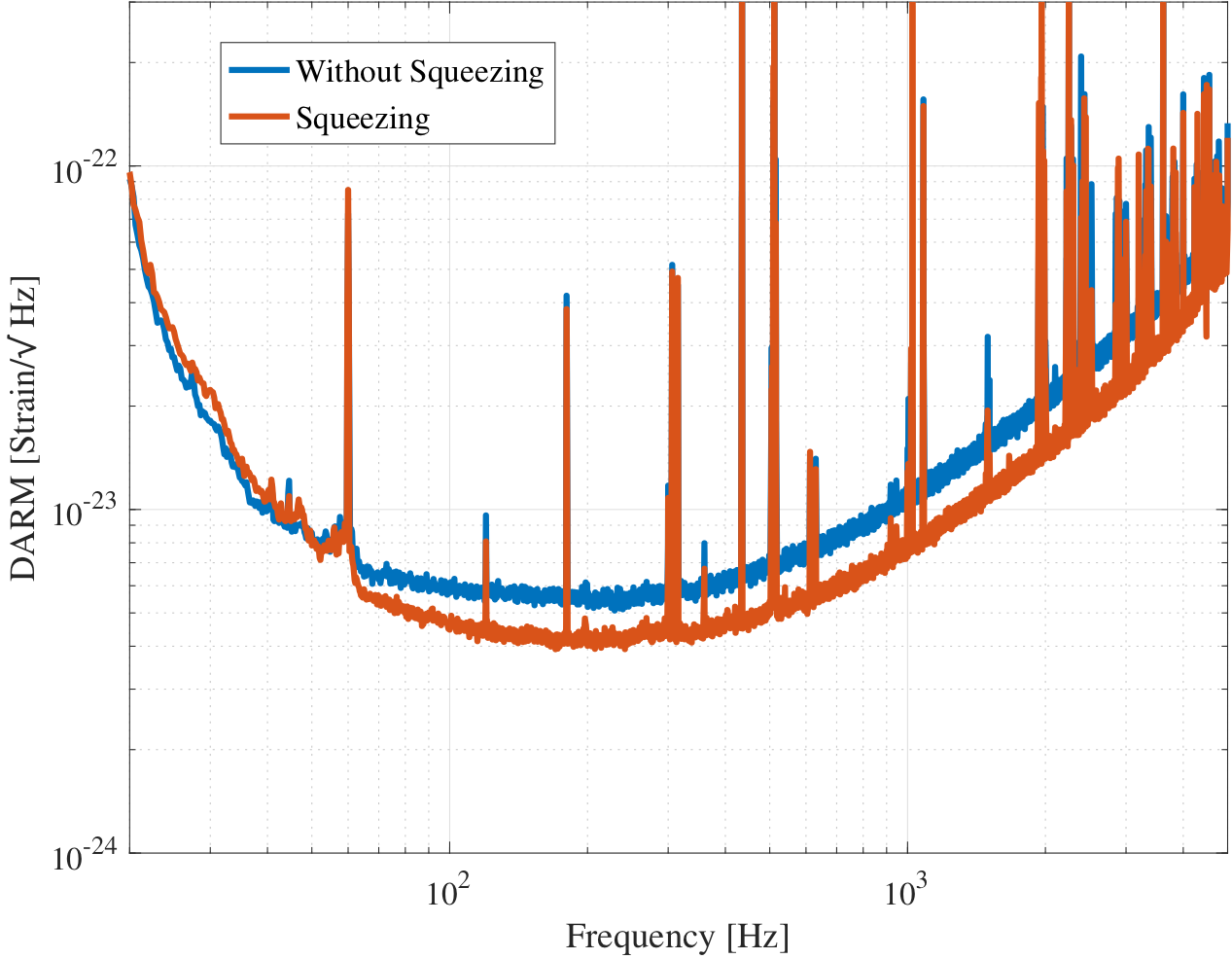 LLO
3.2 dB (5.5 dB anti-sqz)
⇒ 17 Mpc increase in BNS range

LHO
2.2 dB (4.4 dB anti-sqz)
⇒ 14.5 Mpc increase in BNS range

No degradation in sensitivity
Limited by excess loss
Known ~20%, measured ~40%
Quantum radiation pressure noise?
LLO log 45069
[Speaker Notes: Make note of QRPN
“Degradation” defined by seeding and backscatter noise]
Squeezer Reliability
Fully automated
Active angular control
Duty cycle >98% (1 April – 17 May)
Increasing Power
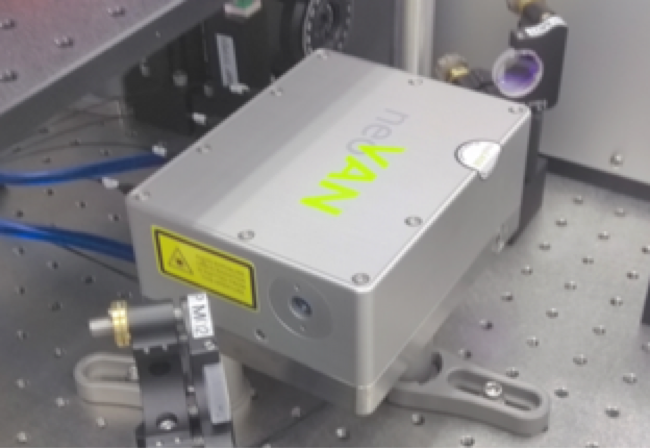 Parametric Instabilities
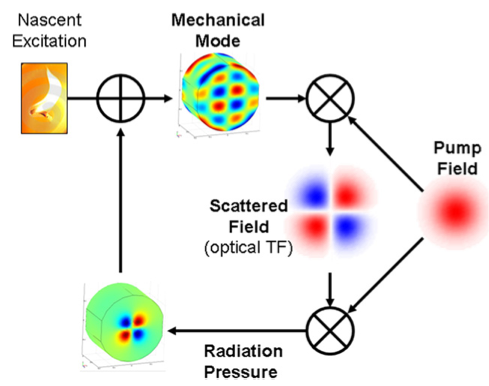 High-Power Sources
Thermal Effects
[Speaker Notes: Thermal effects can become problem!!!]
Acoustic Mode Dampers (AMDs)
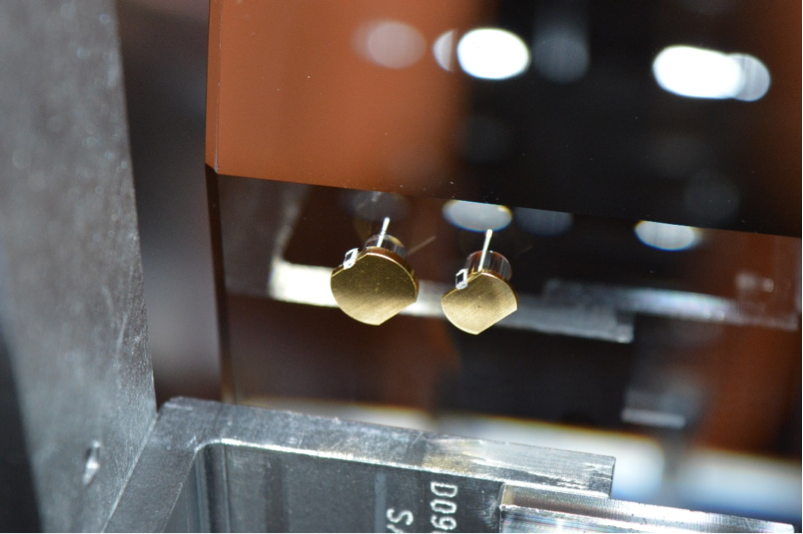 Tuned to damp test mass mechanical body modes
Installed on all test masses
Successfully suppress parametric instabilities!
Negligible increase to thermal noise
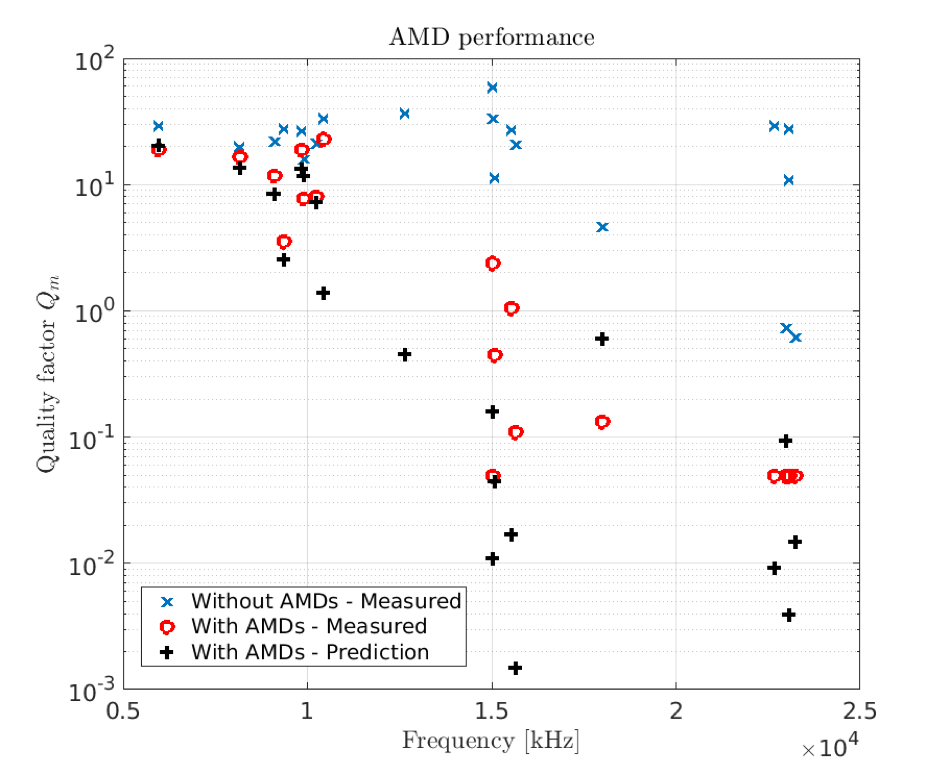 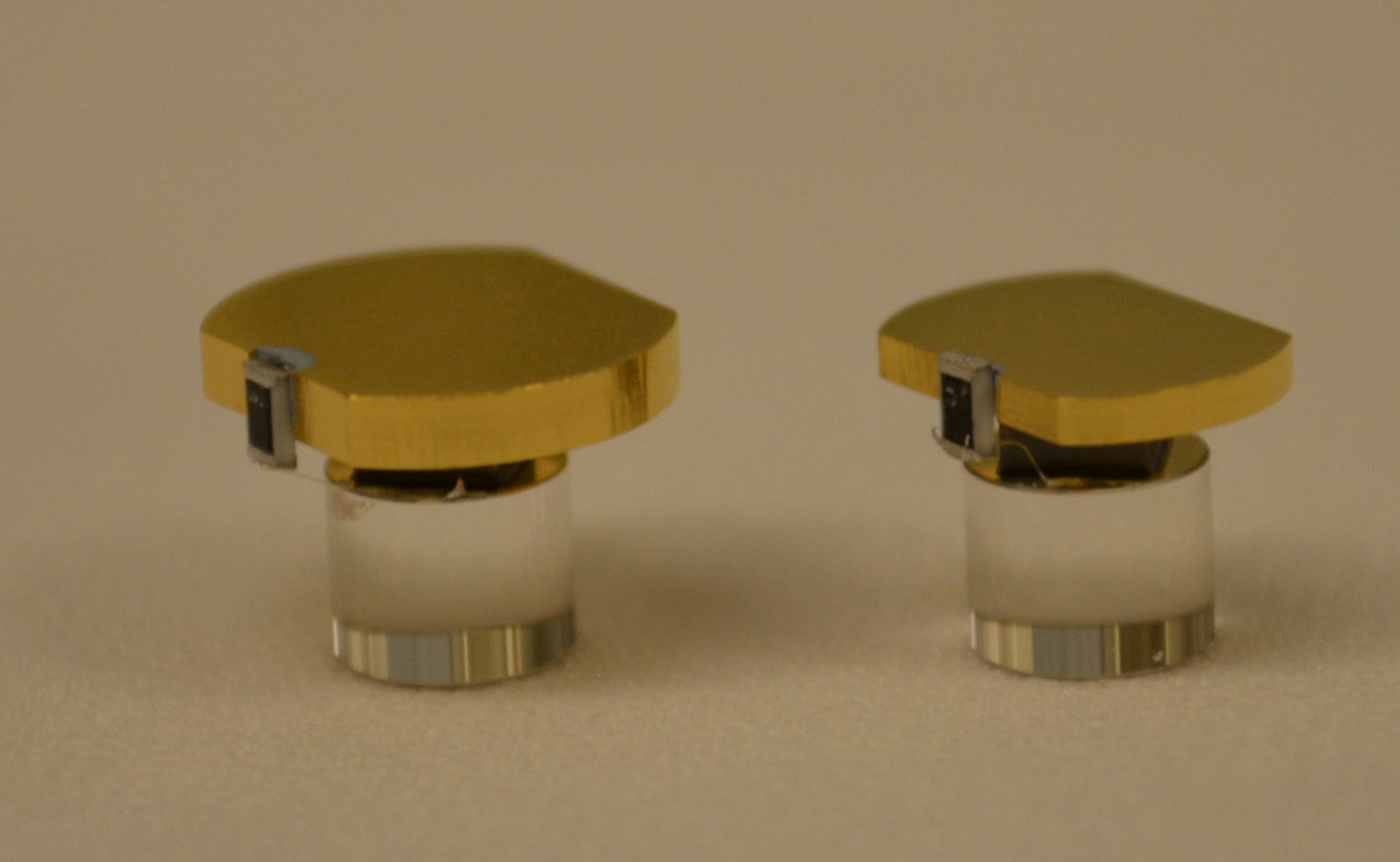 [Speaker Notes: Damp body modes of test masses]
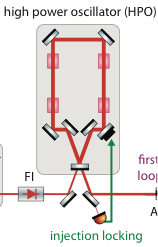 New Pre-stabilized Laser
Replace high-power oscillator with 70 W amplifier (neoLASE neoVAN-4S)
Lower water flow for improved jitter
~50 W available to interferometer
70 W Amplifier
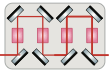 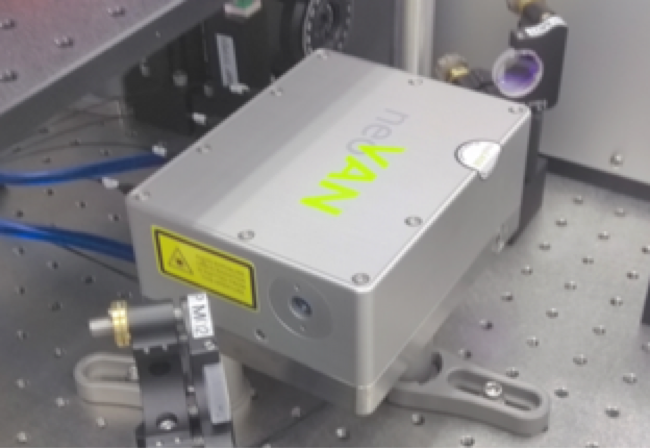 [Speaker Notes: Otherwise keep everything else on PSL table]
Beam Rotation Sensor
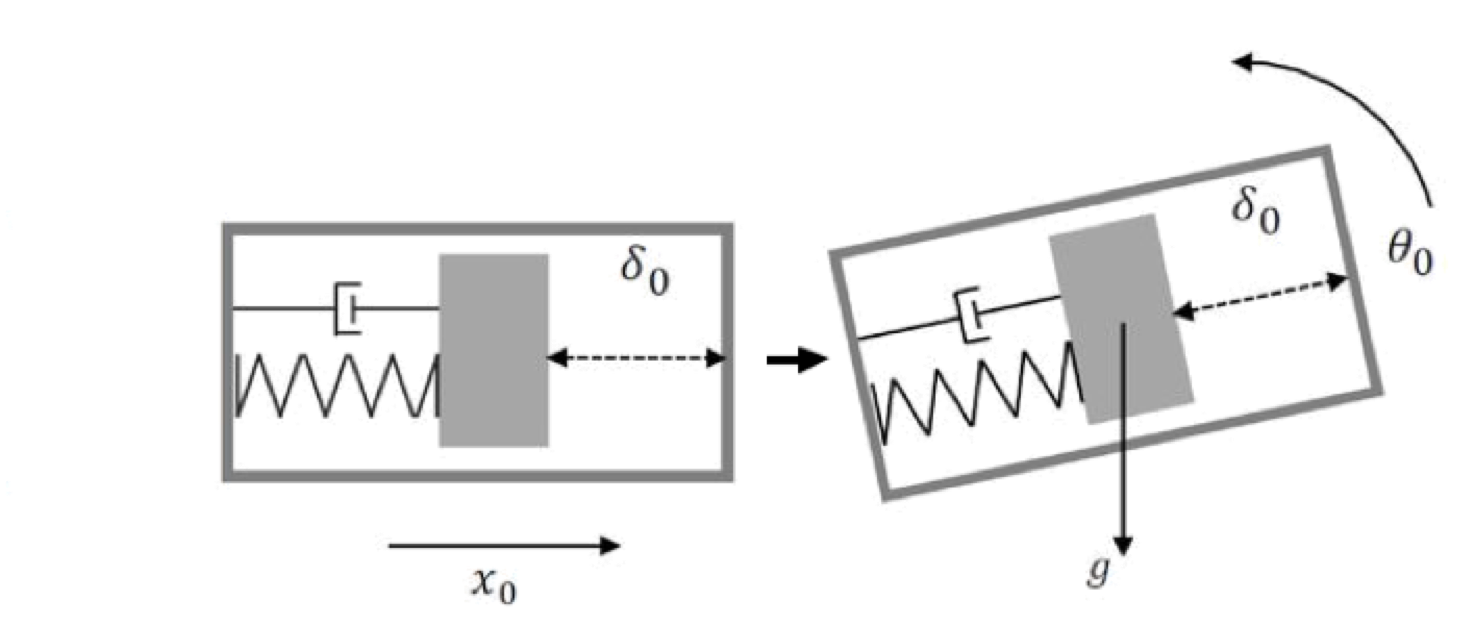 Idea: remove tilt coupling to seismometer signals
1-m long beam
4.5 kg-mass
Cu-Be flexures
Resonance ~3-8 mHz
Autocollimator readout
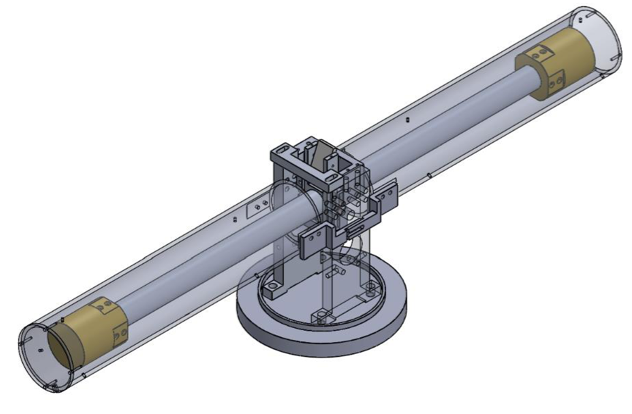 University of Washington
[Speaker Notes: Flexure thickness 10-15 µm]
Beam Rotation Sensor
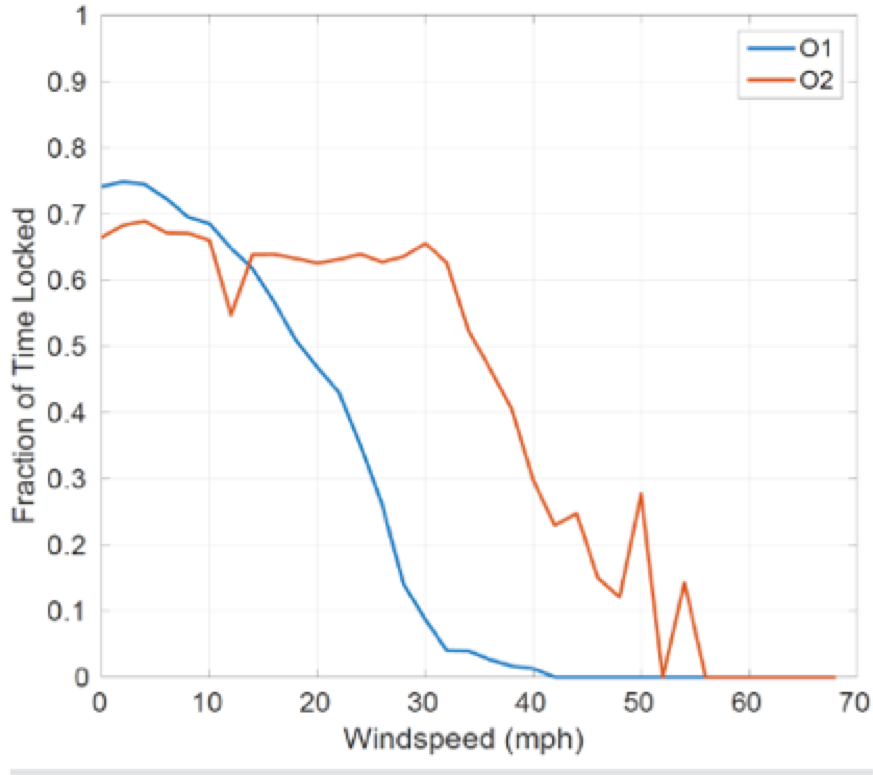 Installed at LHO prior to O2, now also at LLO
Improvement of ~3x at LLO and improves locking in windy conditions
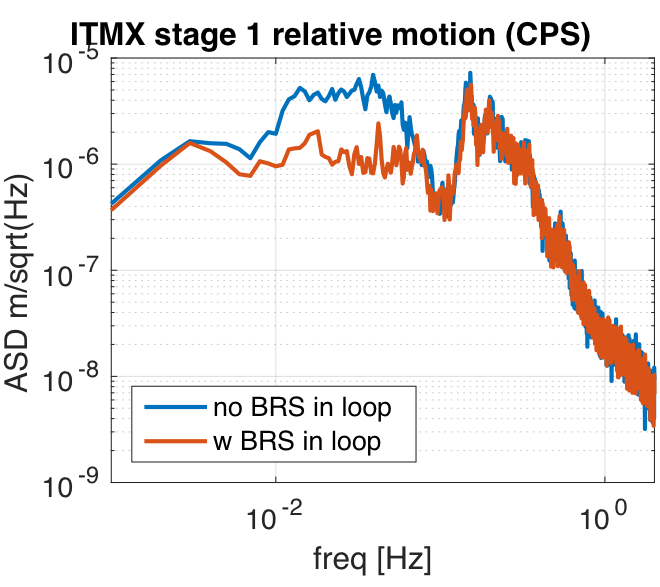 [Speaker Notes: Compare signal between stage 1 platform and “ground”]
Earthquake Resilience
Idea: only isolate differentially during earthquake
To be implemented at LLO
Improves duty cycle
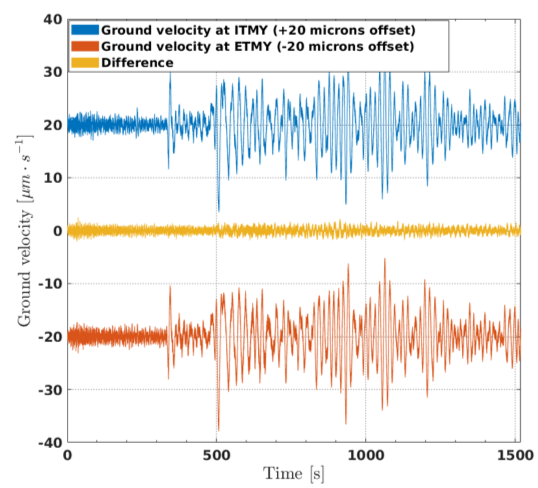 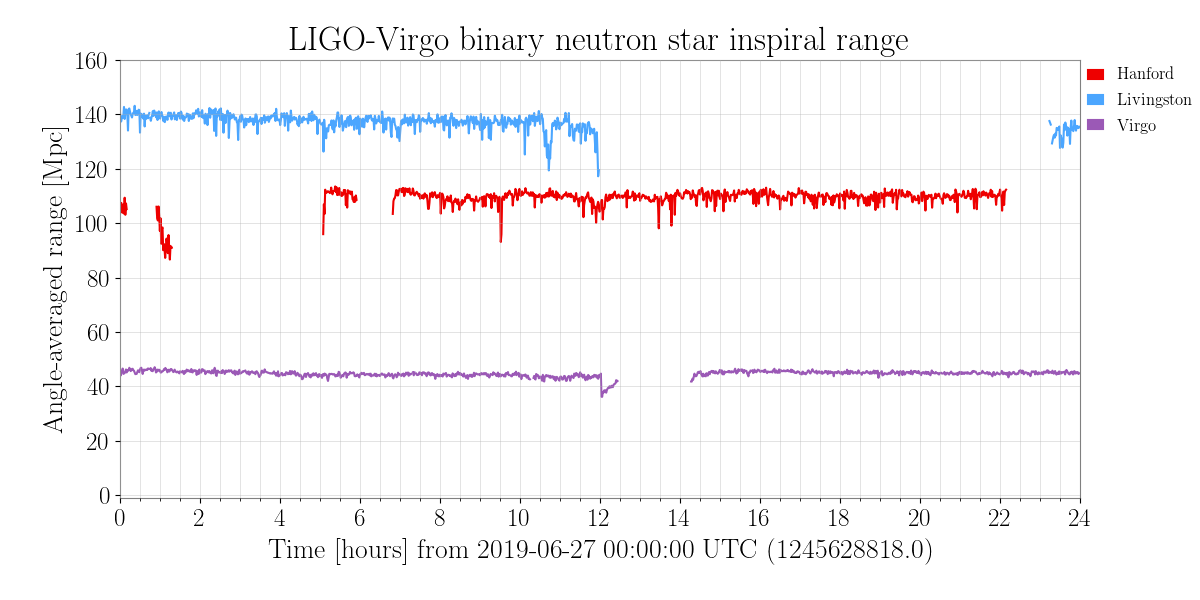 S. Biscans
M 6.3 earthquake near New Zealand
LHO log 50236
[Speaker Notes: Mention that acquiring lock is the hard part, where problems creep up]
Stray Electric Fields and Optic Charge in O2
Increase in noise after Montana EQ July 2017
Noise largely disappeared after optic discharge
Additional excess noise in certain actuator configurations
Suggests optic charge and/or stray E fields
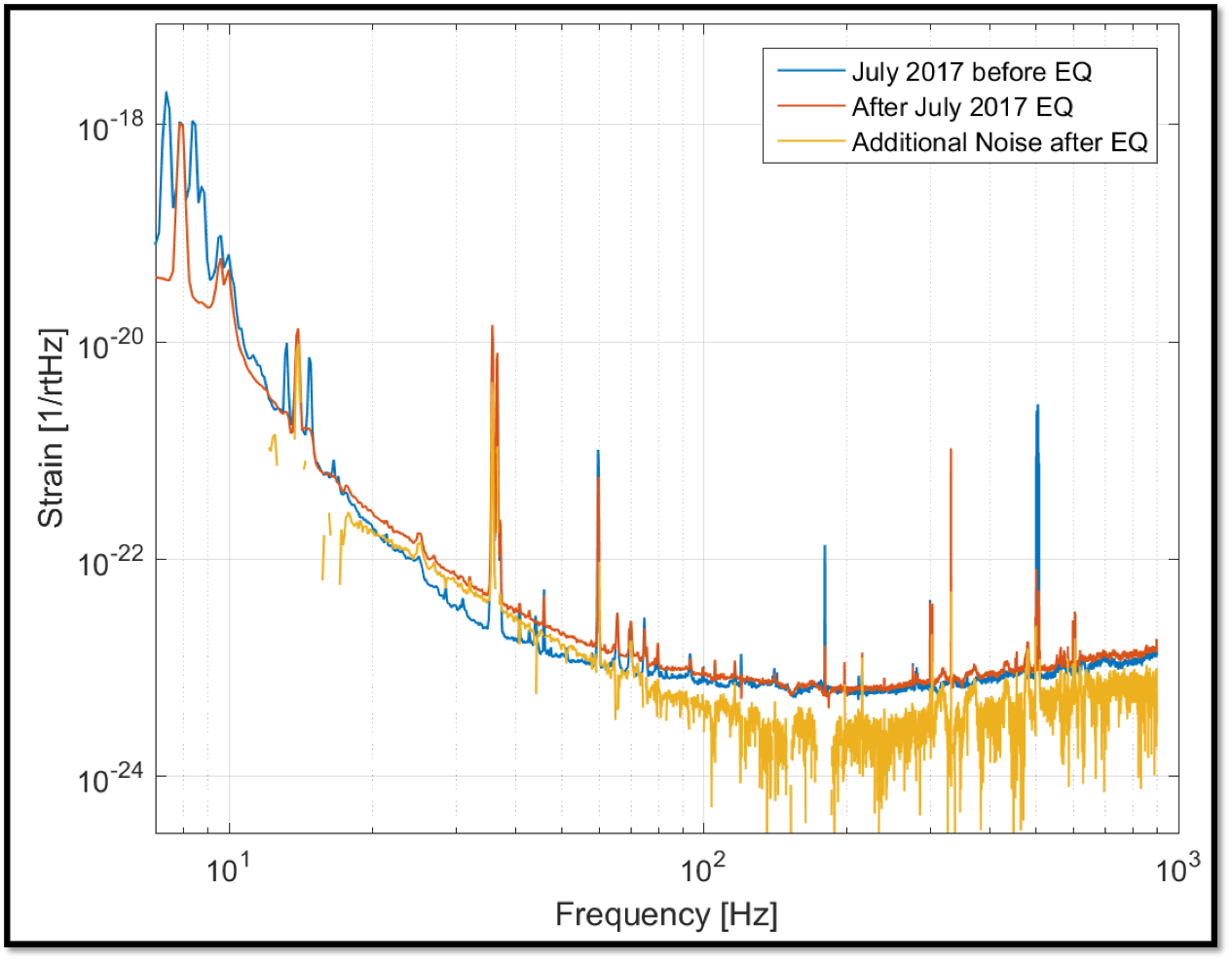 [Speaker Notes: Mention coupling to cage motion (“metal structure surrounding optic”)]
Stray Electric Fields and Charge
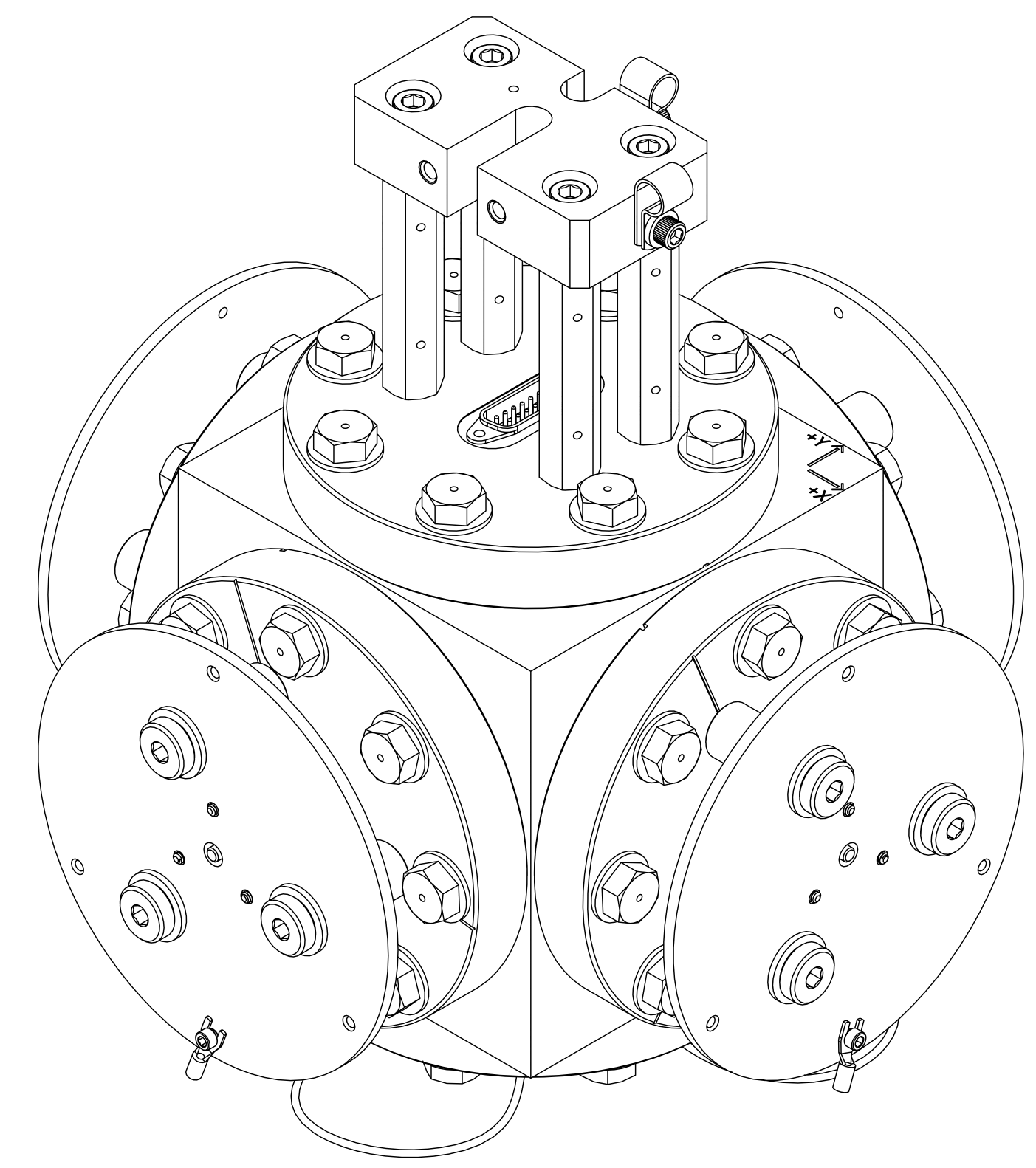 Installed electric field meter in chamber to monitor fluctuating electric fields
Viewport injections suggest large-scale E Fields >100x below current sensitivity
Additional tests to understand and mitigate local E fields
Chevron baffles installed on ion pumps
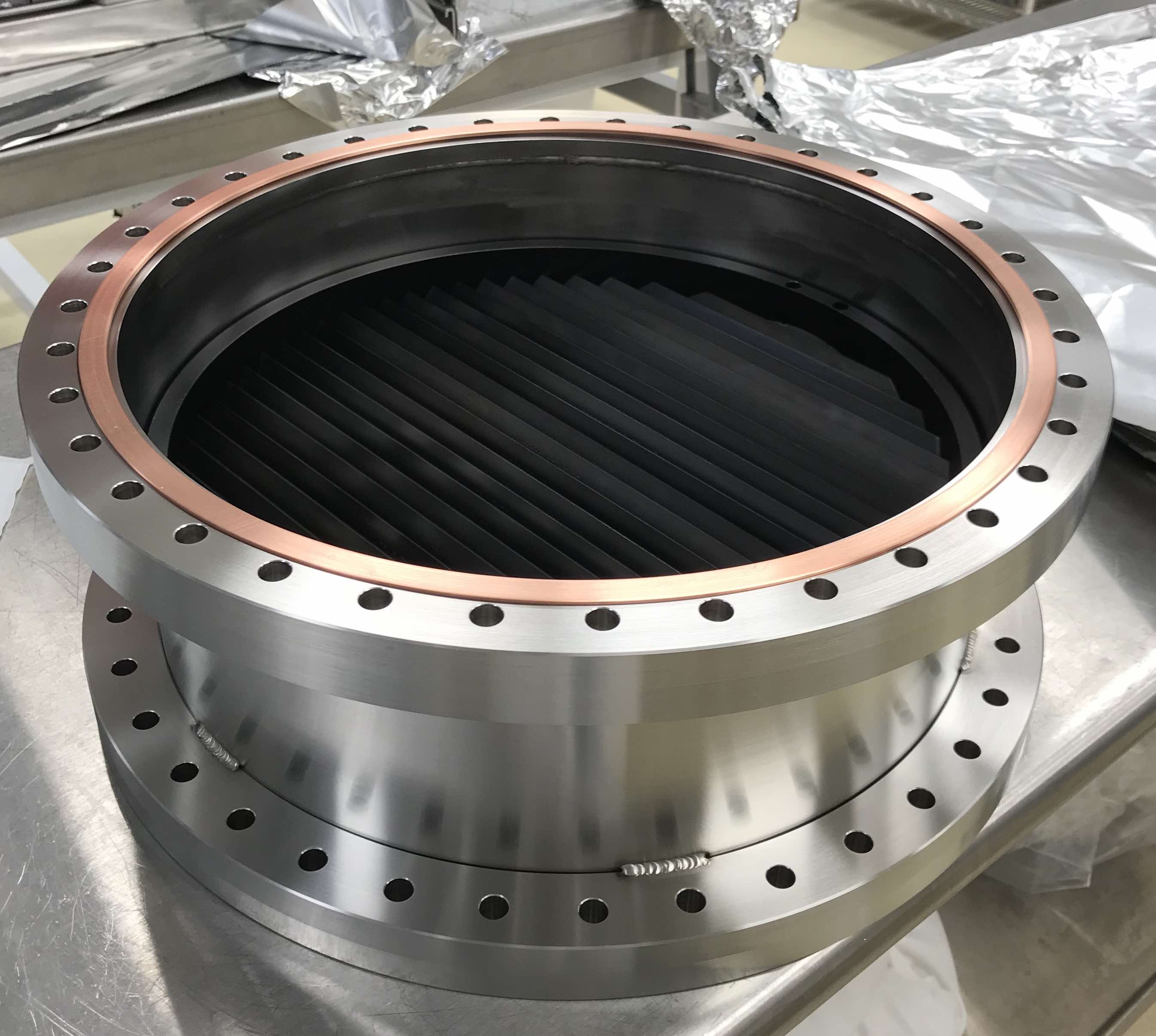 [Speaker Notes: Dual-axis, differential read-out
Excess noise from DAC]
Stray Field (After)
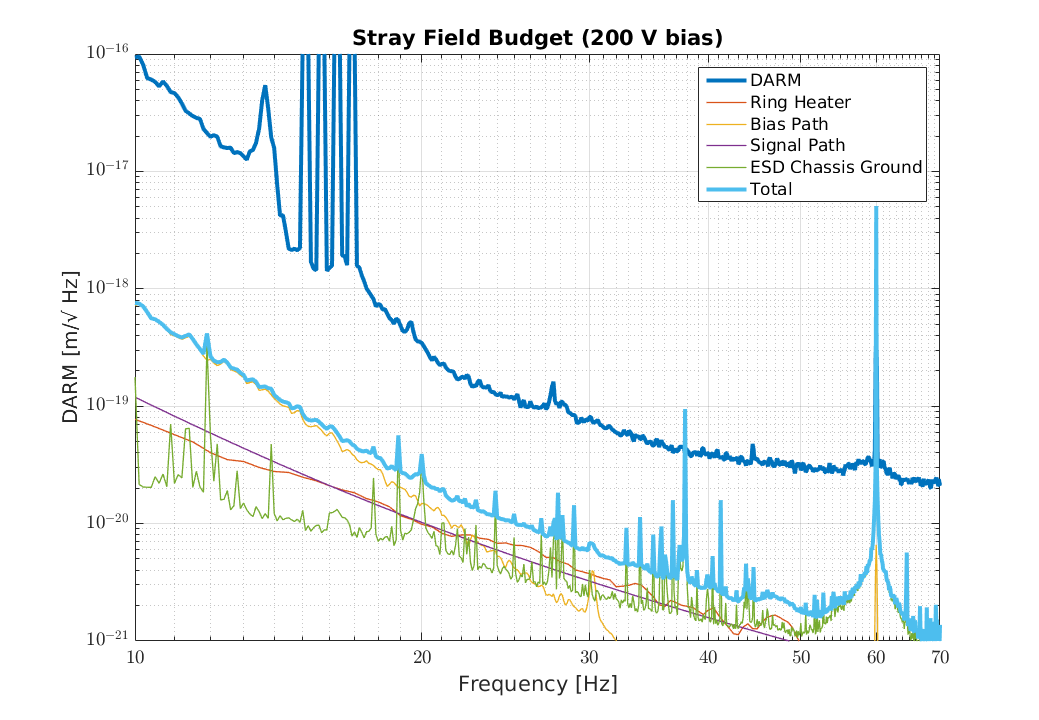 Scattered Light Mitigation
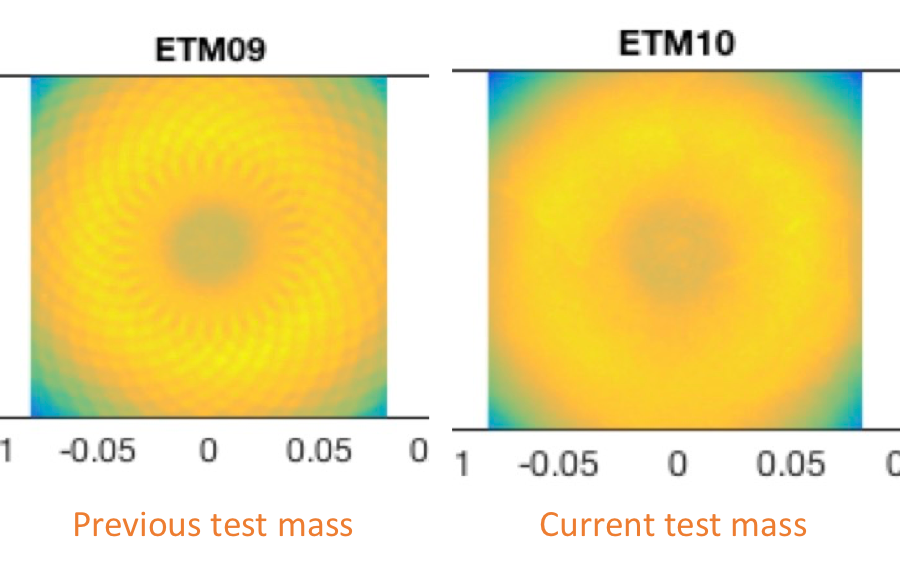 End masses replaced
Decreased scatter loss
~10% increase in power buildup
Installation of additional baffles
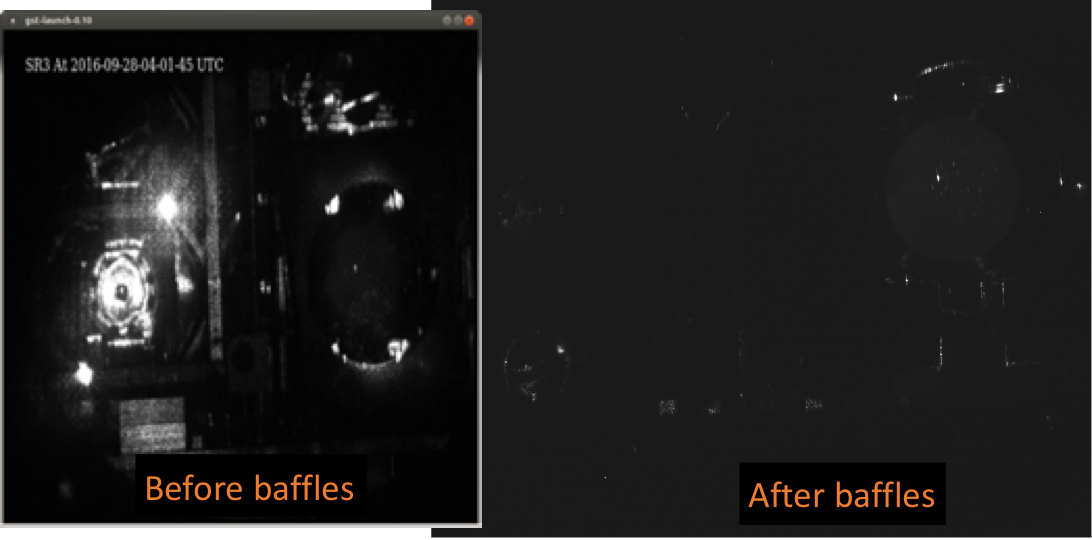 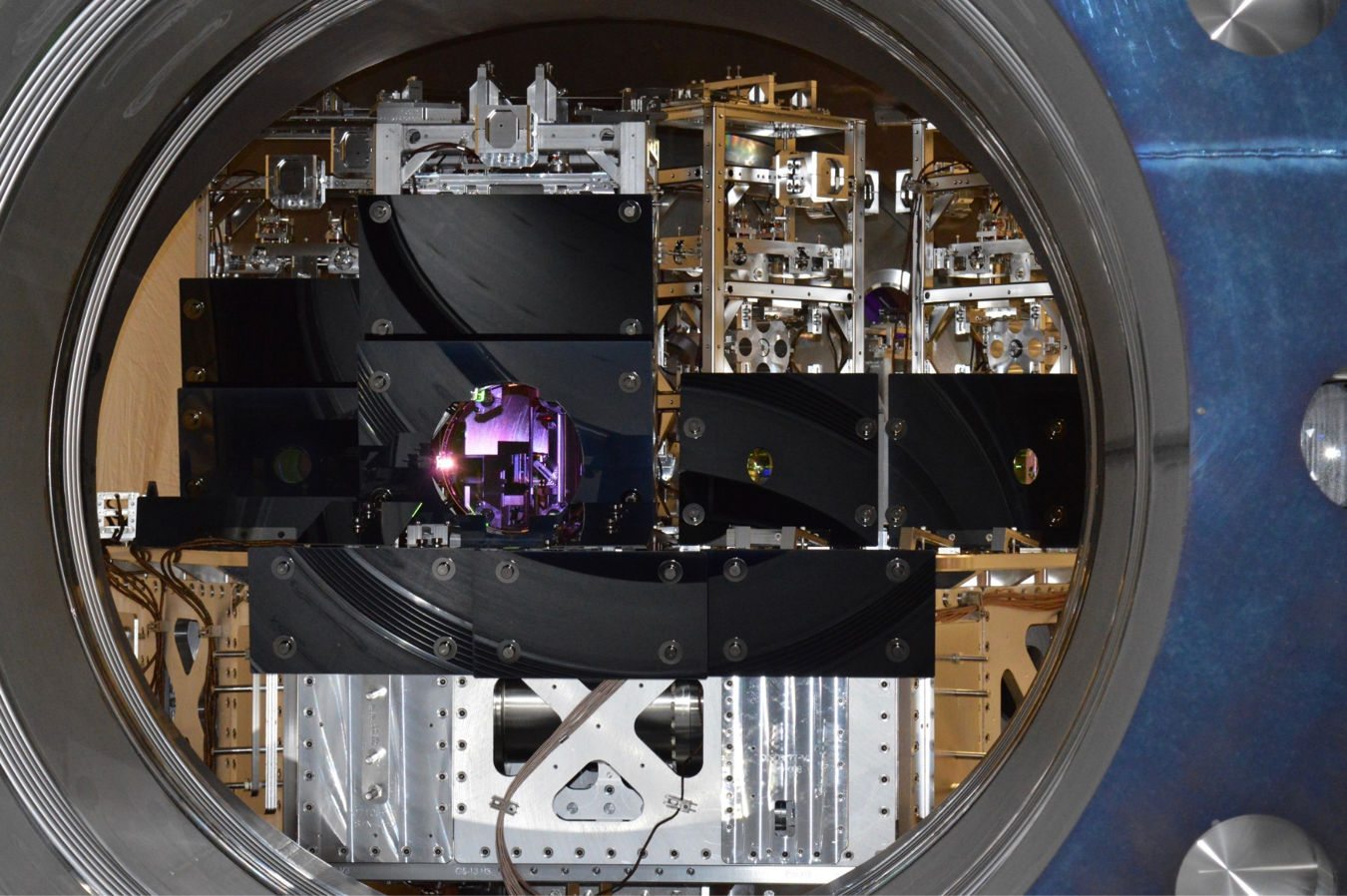 Other improvements
New annular reaction masses to reduce squeezed film damping
Signal recycling angular control scheme
New signal recycling mirror (T 37%->33%) and holder (thermal noise)
Reduced vibration on primary laser table
Improved actuator filtering to improve resistance to fast transients
Tweaks to angular control loops
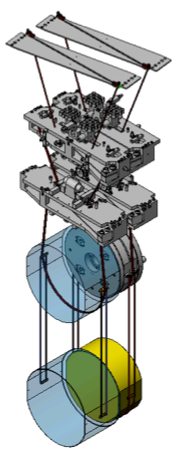 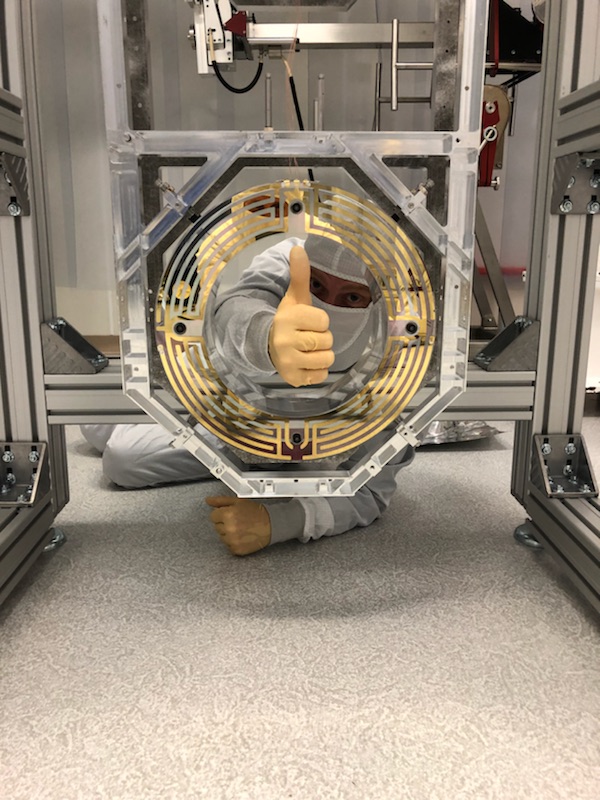 J. Romie
[Speaker Notes: Many other minor modifications]
Where else can we improve?
LHO Noise Budget
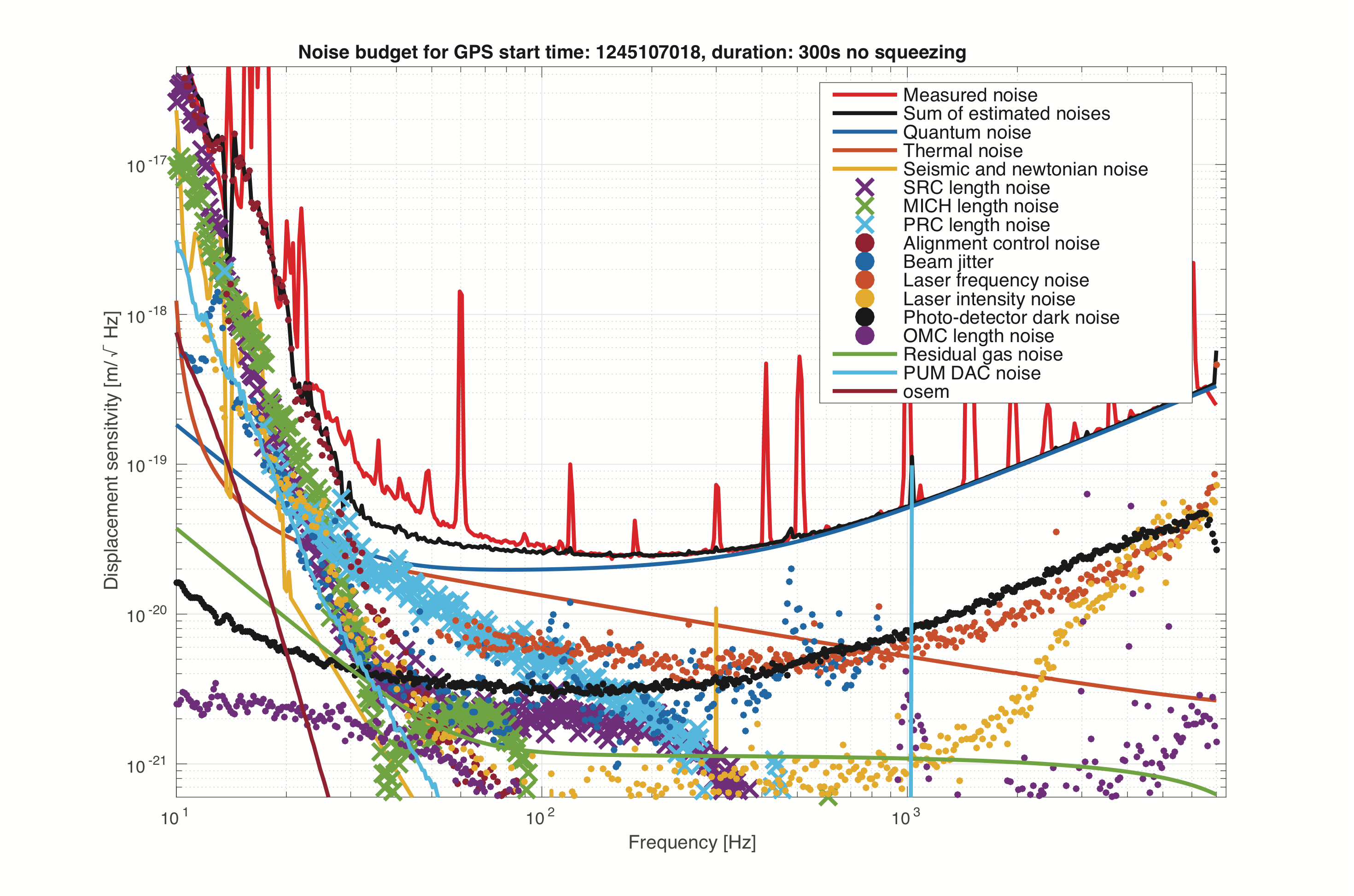 ASC
?????
Shot Noise
LLO Noise Budget
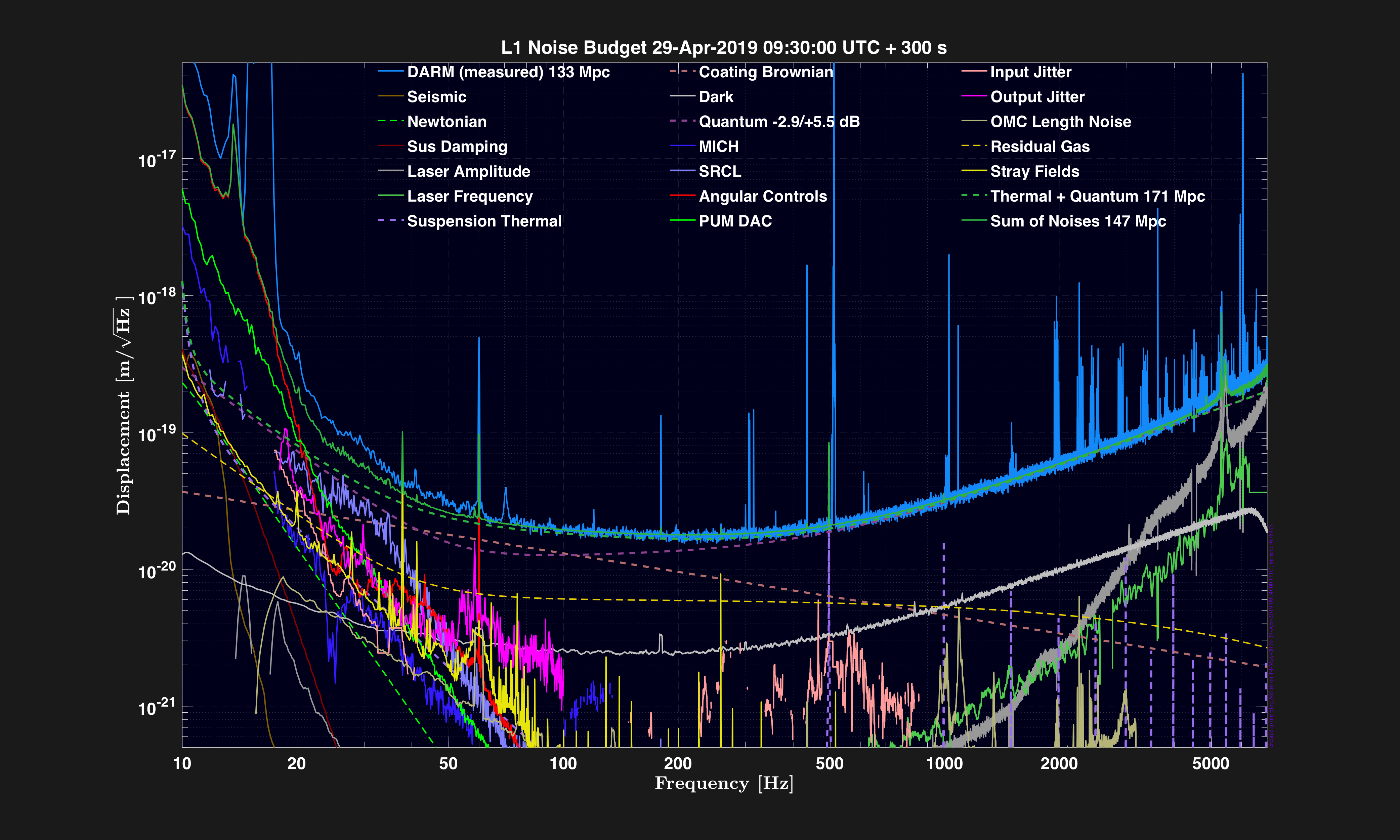 ASC
Shot Noise
?????
[Speaker Notes: Emphasize bumping up against coating thermal noise]
Looking below shot noise
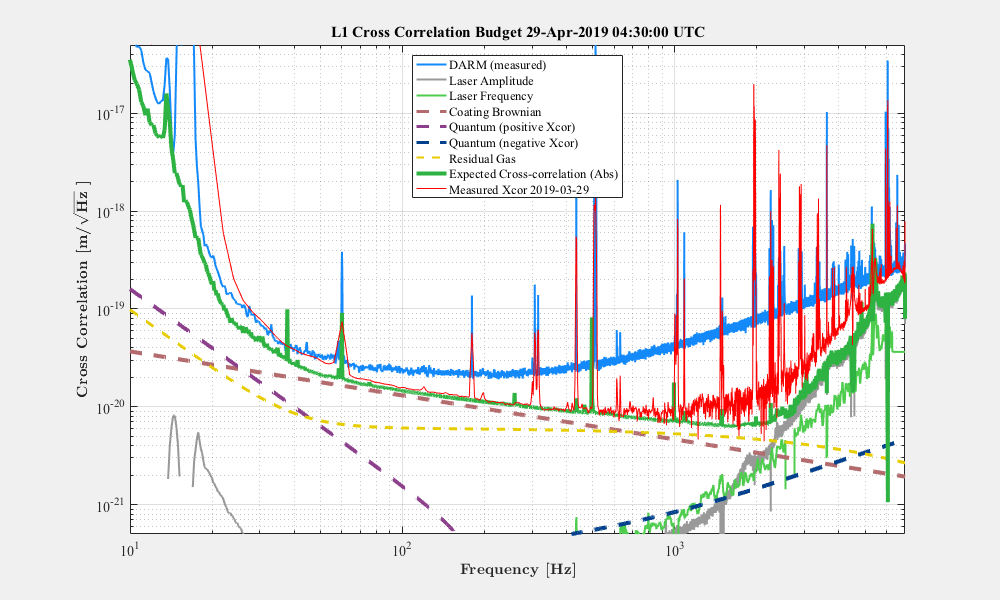 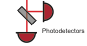 LLO Log 45915
[Speaker Notes: Emphasize that coating thermal noise right where expect, and starting to bump up on it
ALSO DARM is a little lower with squeezer on compared to this measurement]
Point Absorbers on Coating
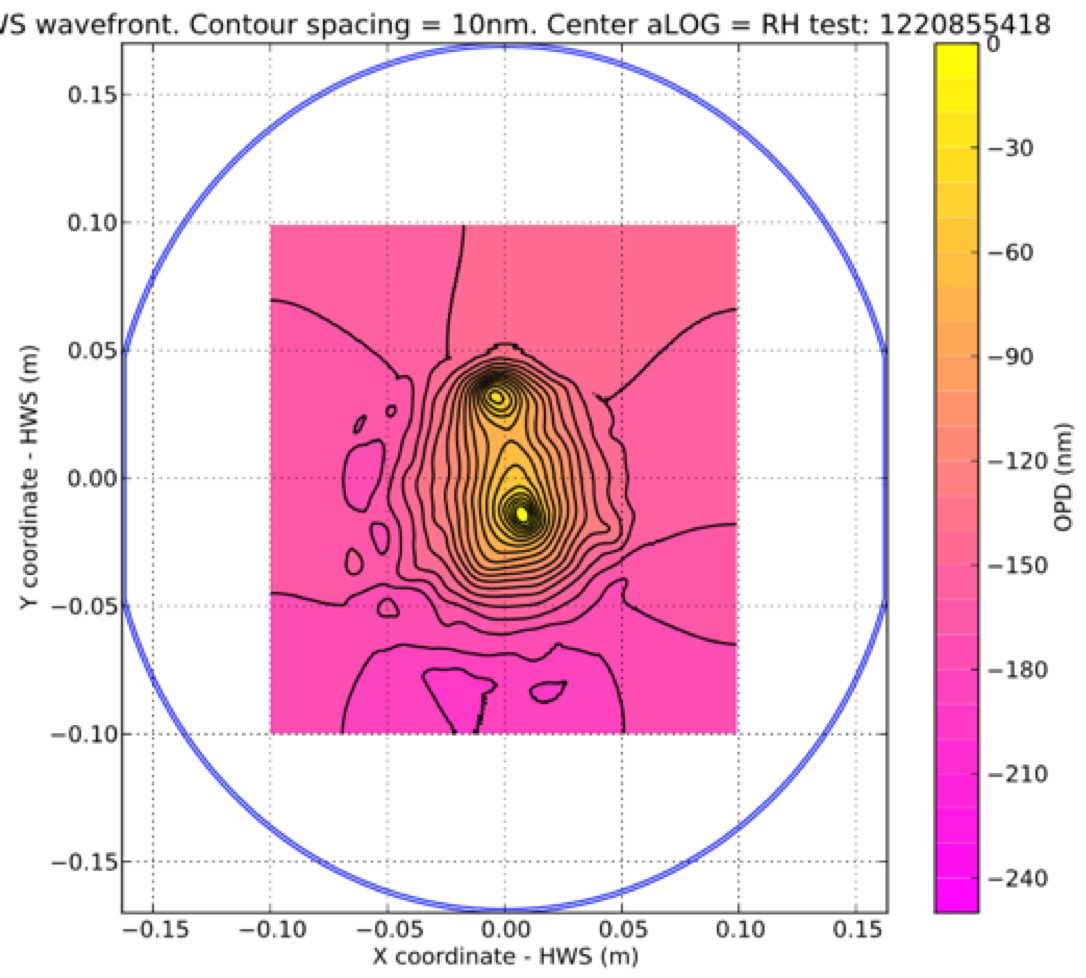 LHO ITMY
LLO ETMX
[Speaker Notes: Point absorbers ~0.1-1 ppm (overall), ~100 µm, absorption >1e4 ppm]
Point Absorbers
LLO log 43138
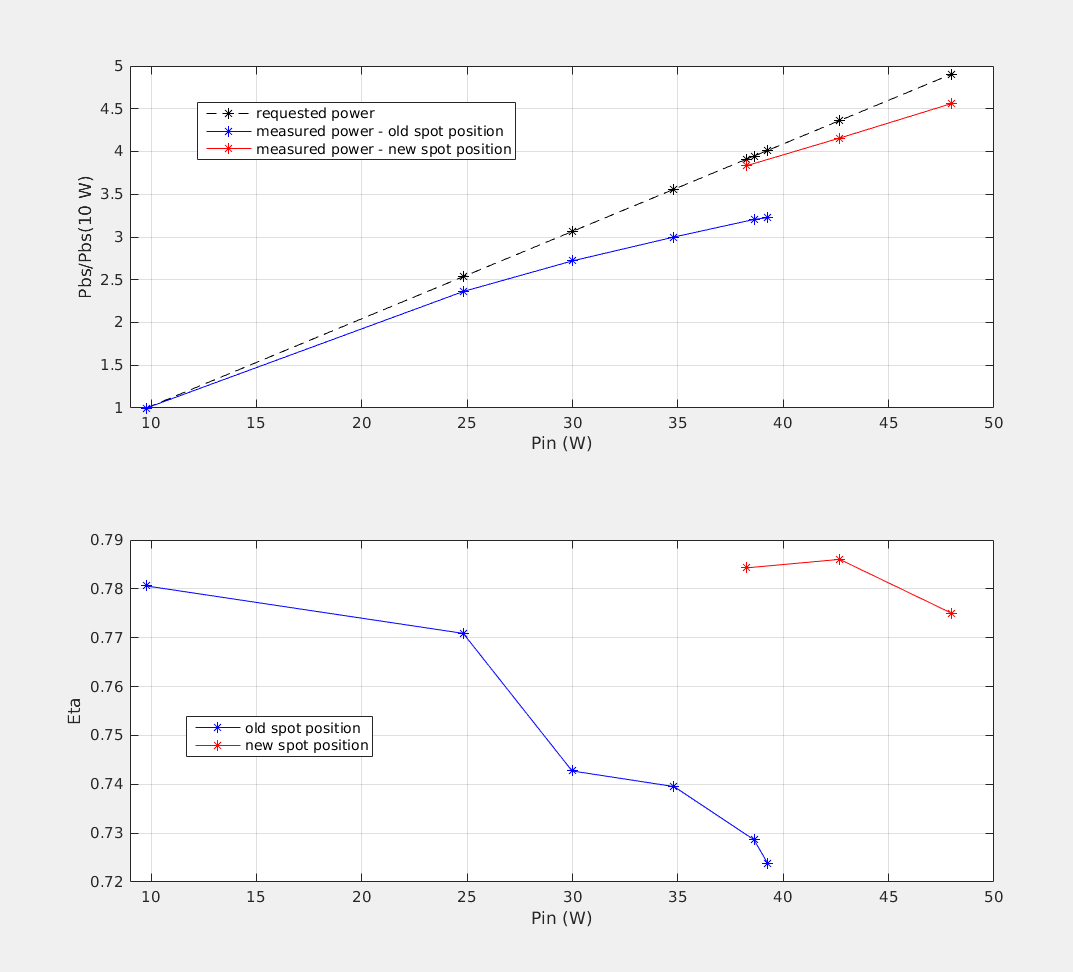 Limit power buildup
Can’t correct with ring heaters
Negatively affects angular control signals
Couples in jitter noise
May be responsible for increased intensity noise coupling via scatter
Can’t correct with thermal compensation
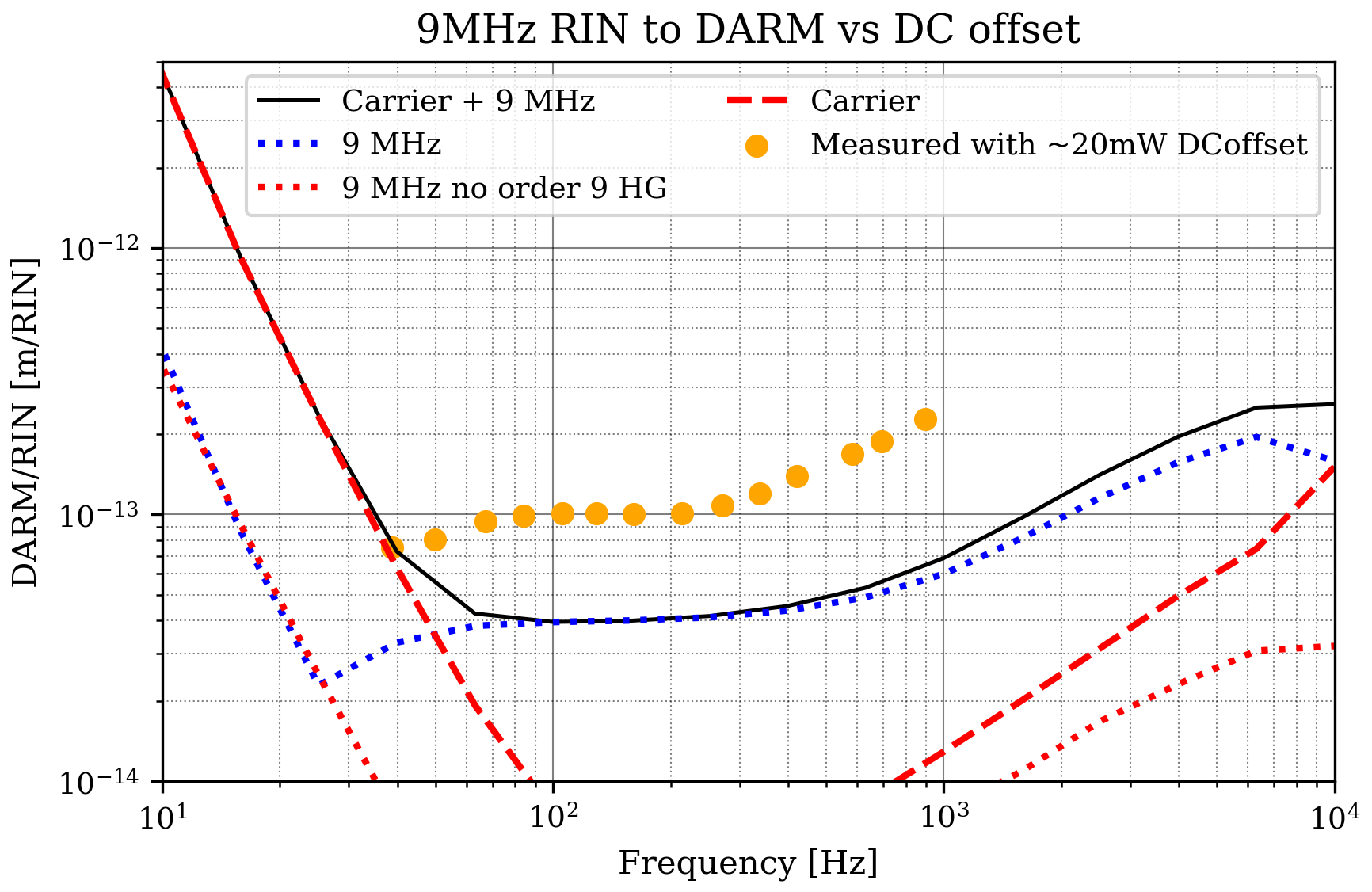 LHO log 47253
[Speaker Notes: @ LLO, point observer issue at ETMY
Understand qualitatively, but not quantitatively
9th-order mode of 9 MHz sideband transmitted through OMC
Because can’t correct with TCS, suggestive of local deformity (point absorber!)]
Open Questions
Point absorbers
How can we compensate for them?
How can we detect and/or remove these before installation?
Scattering + anthropogenic noise @ LLO
Low-frequency mystery noise
LLO X arm pressureincrease
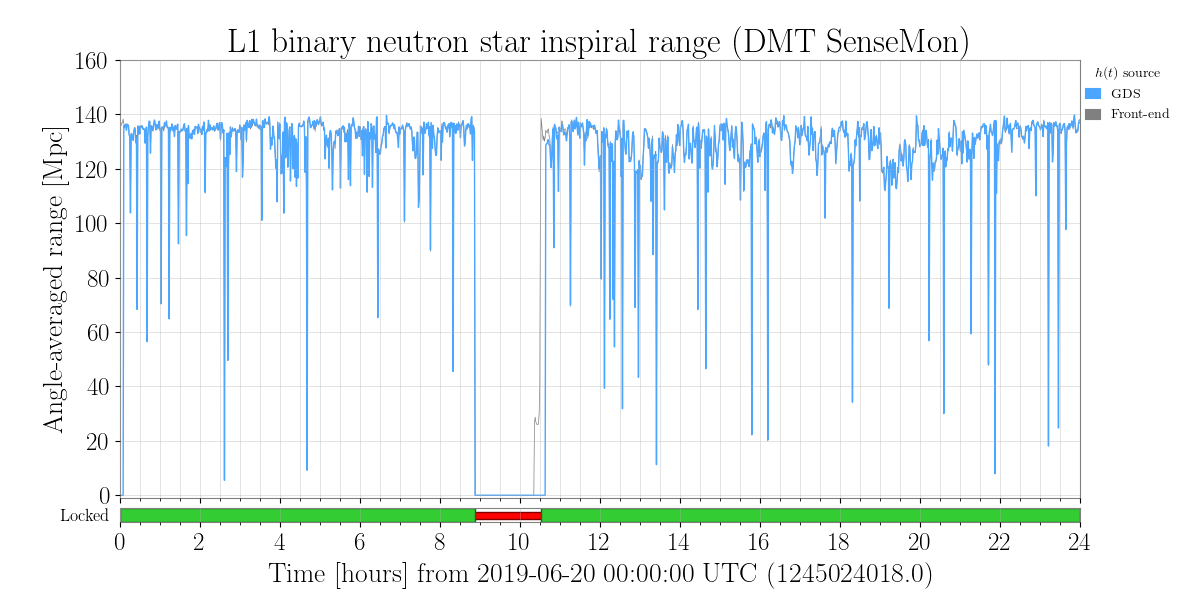 [Speaker Notes: Mention possibly using CO2 laser and custom masks
Lots of studies on where scattering is coming from, but still don’t understand origin]
Schedule
A+
KAGRA join end of 2019
One month commissioning break in October 2019
Run ends ~1 May 2020
Prep for O4/A+
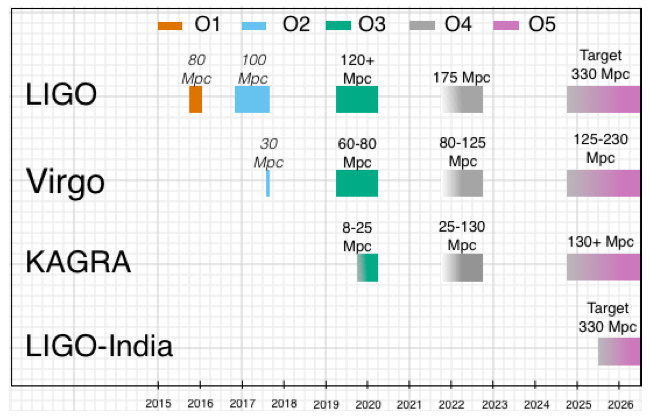 P1200087-v50
You are HERE
[Speaker Notes: Mention that A+ is like Virgo+ (post-aLIGO in same facility), some prep for A+ will begin before O4]
Next Steps
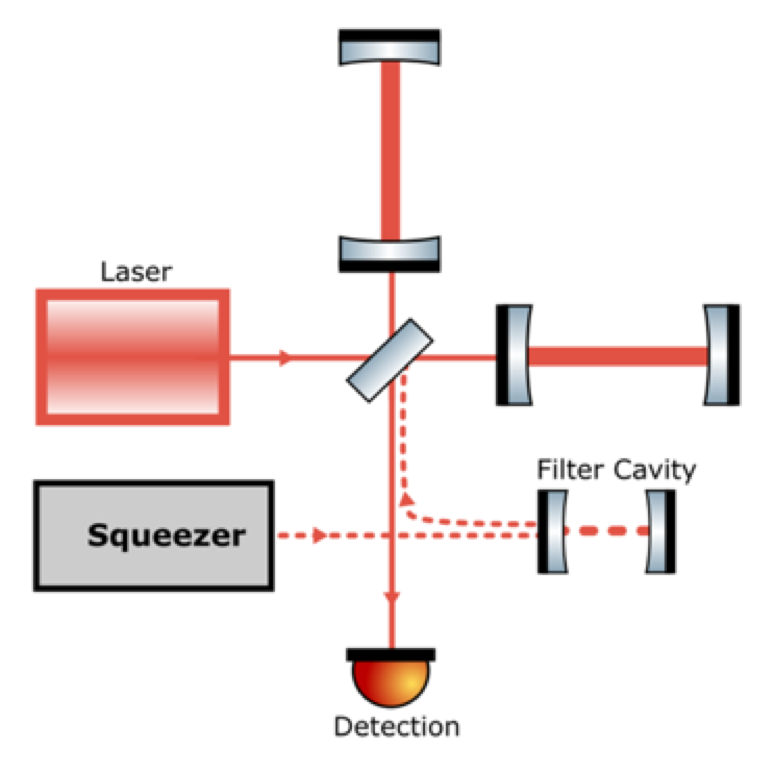 More squeezing:
Understand excess loss
Increase squeezing level (more green power, OPO finesse)
Low-loss Faraday isolator
See D. Tanner poster
Adaptive mode-matching to IFO
Frequency-dependent squeezing
More scatter mitigation
Increased power
Swap test masses?
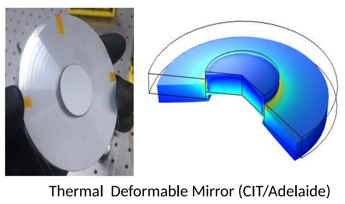 [Speaker Notes: Advertise poster]
Questions?
Extras
H1/L1 Sensitivity
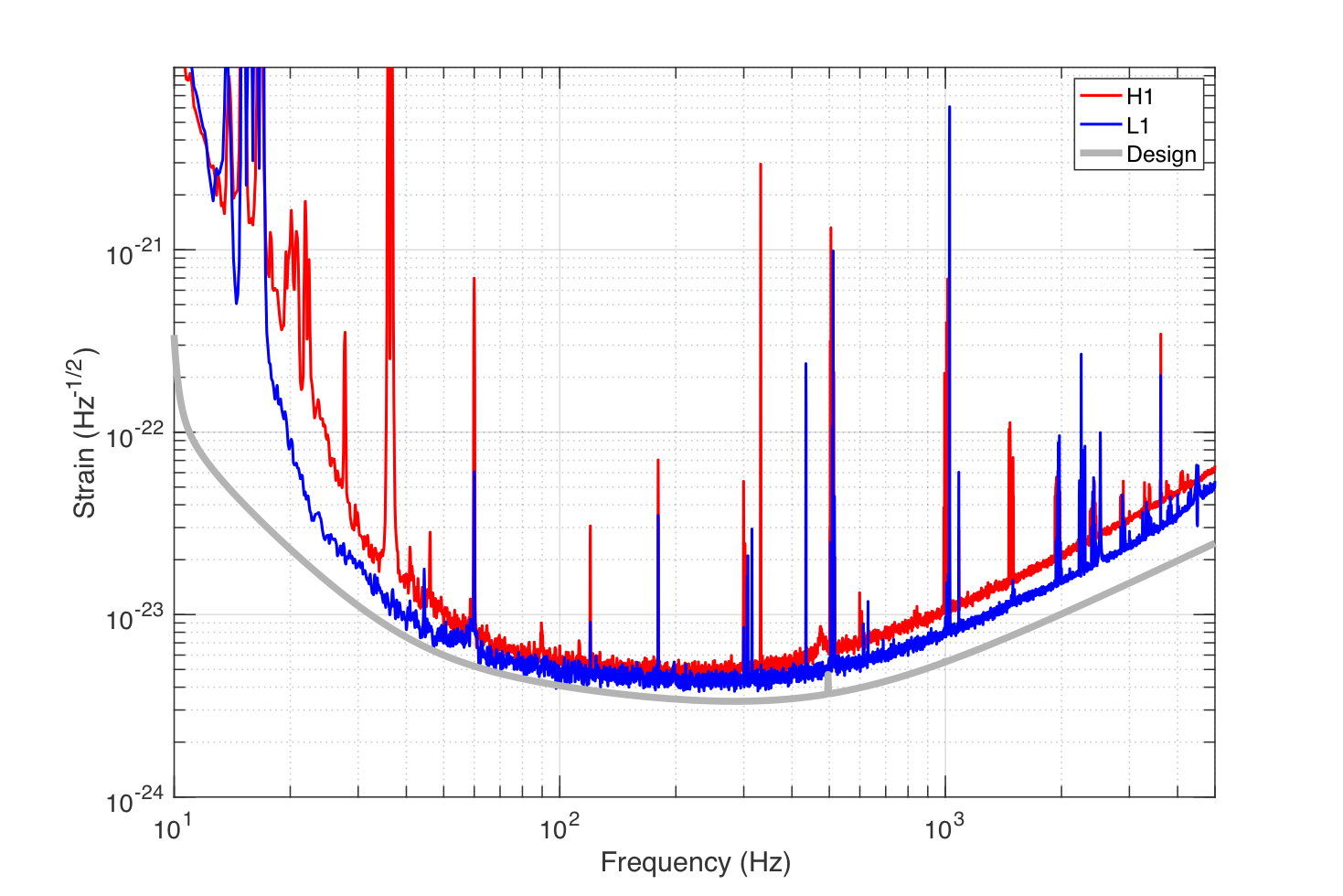 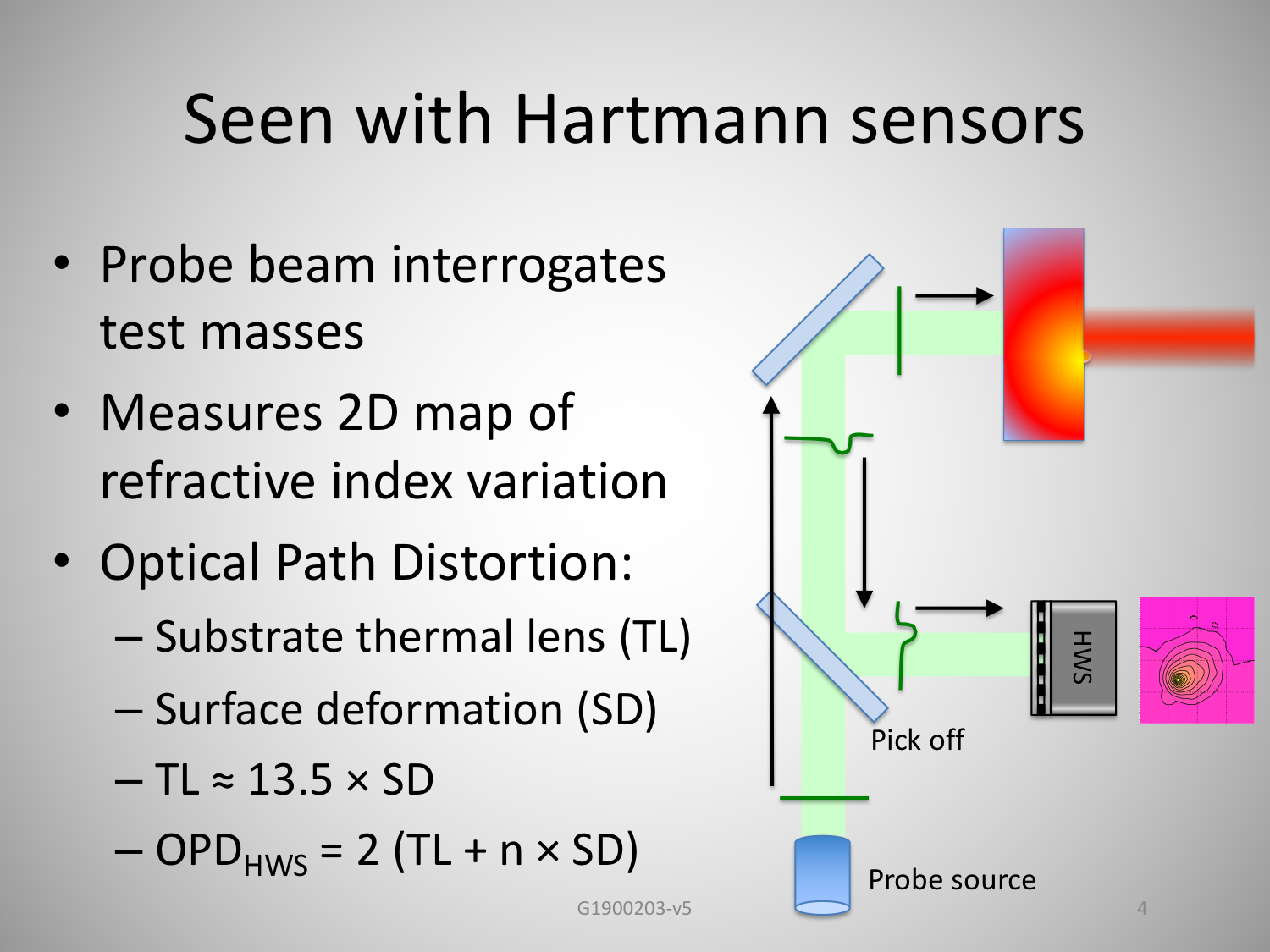 LIGO-G1900203
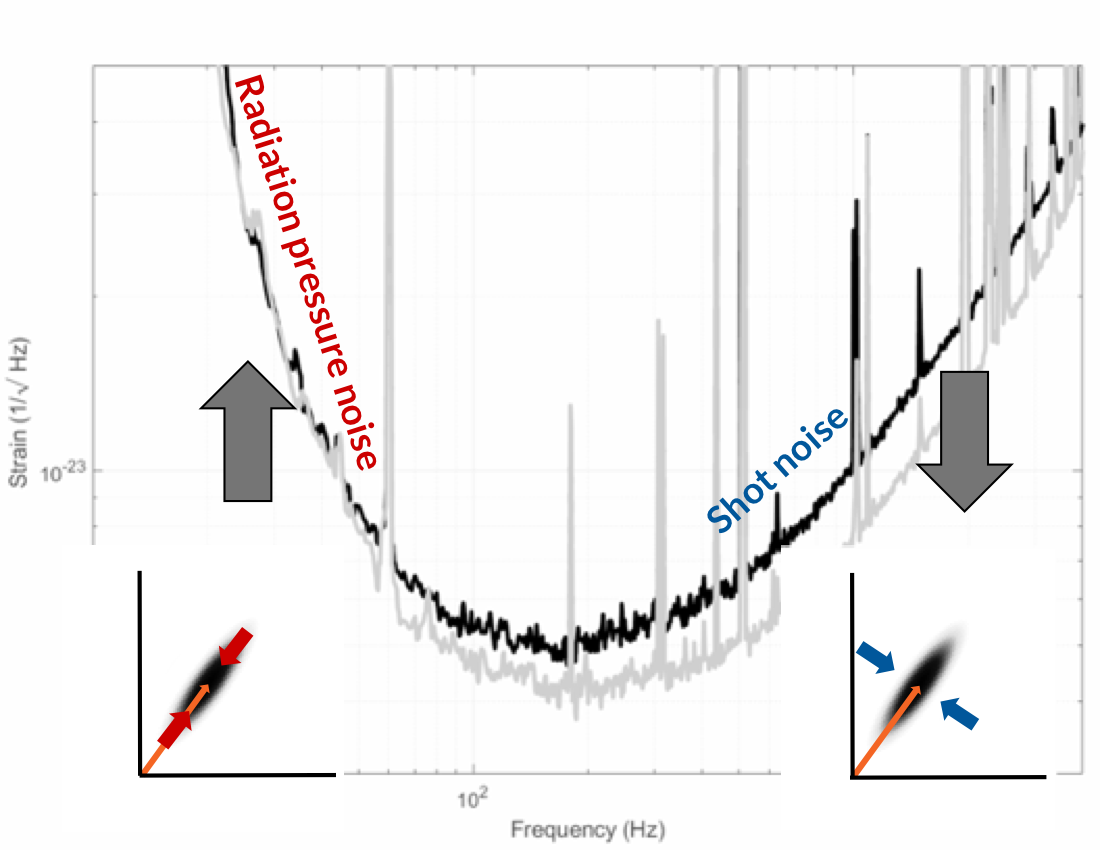 Squeezer Control
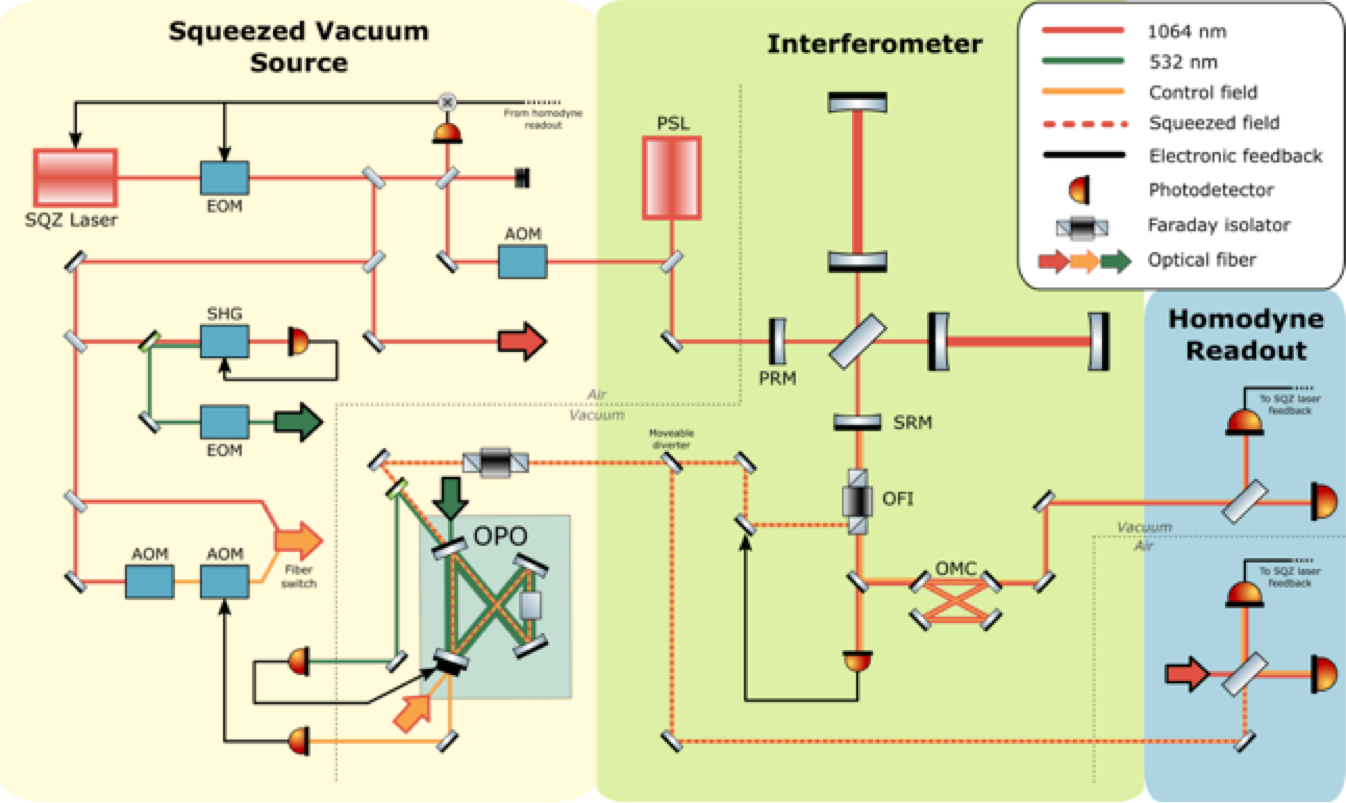 IFO Layout
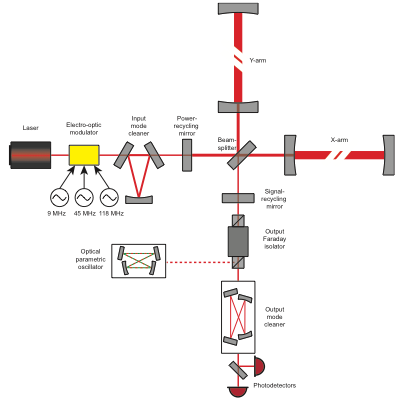 SRC ASC
Old (36 MHz)
New (118-36 = 72 MHz)
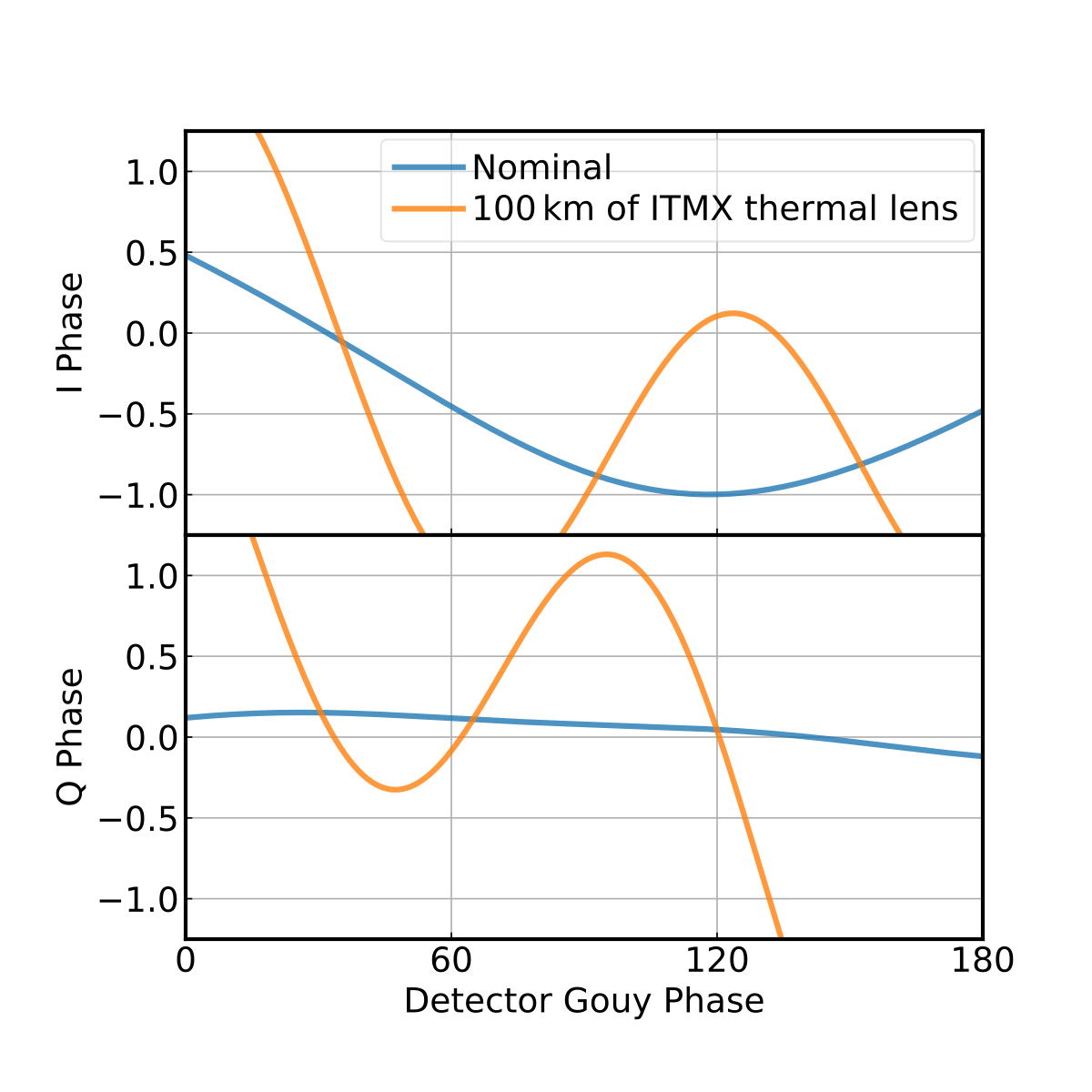 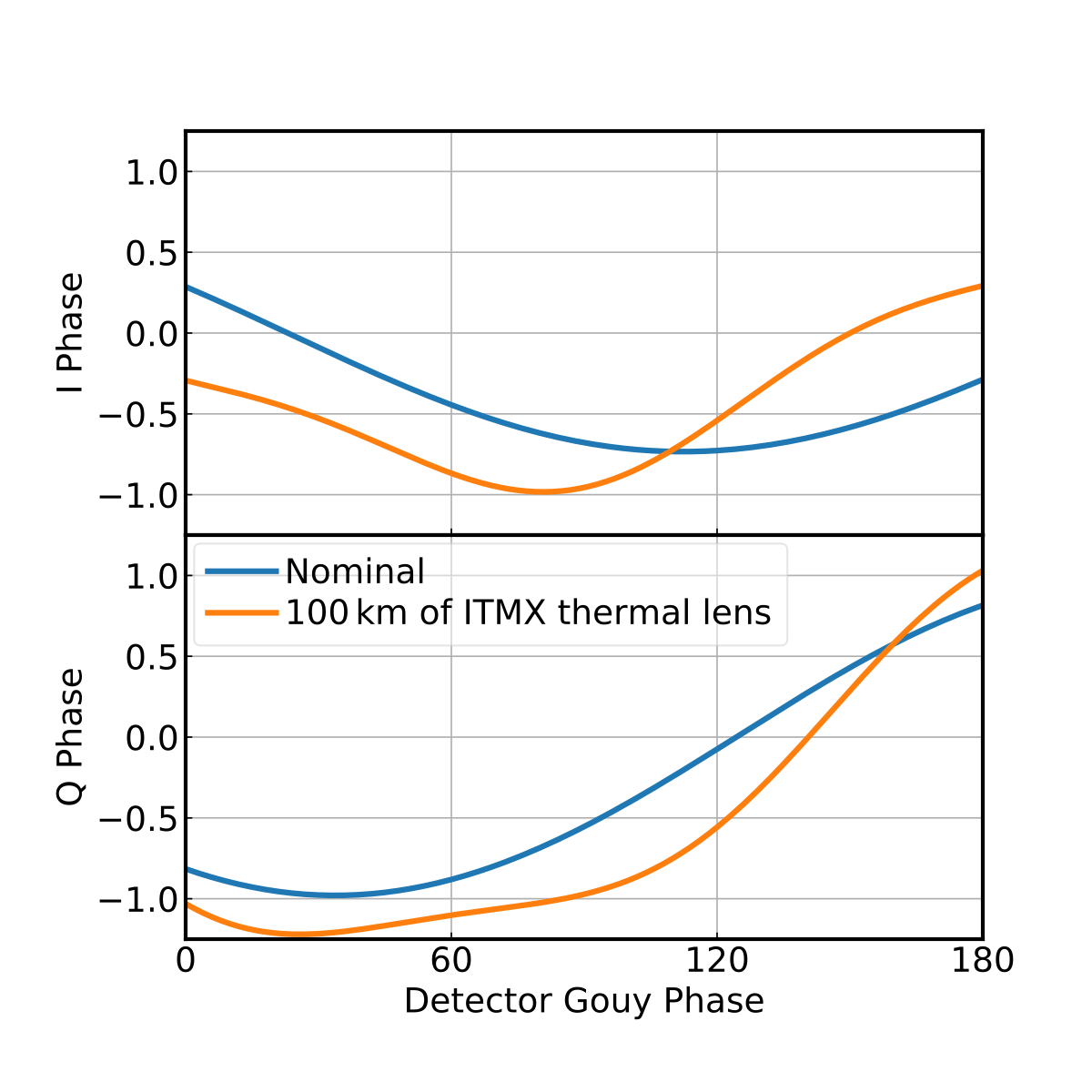 Credit: Hang Yu
[Speaker Notes: Inject sidebands at 9, 45, and 118 MHz now]
Electrostatic Drive (ESD)
LIGO-G1501197
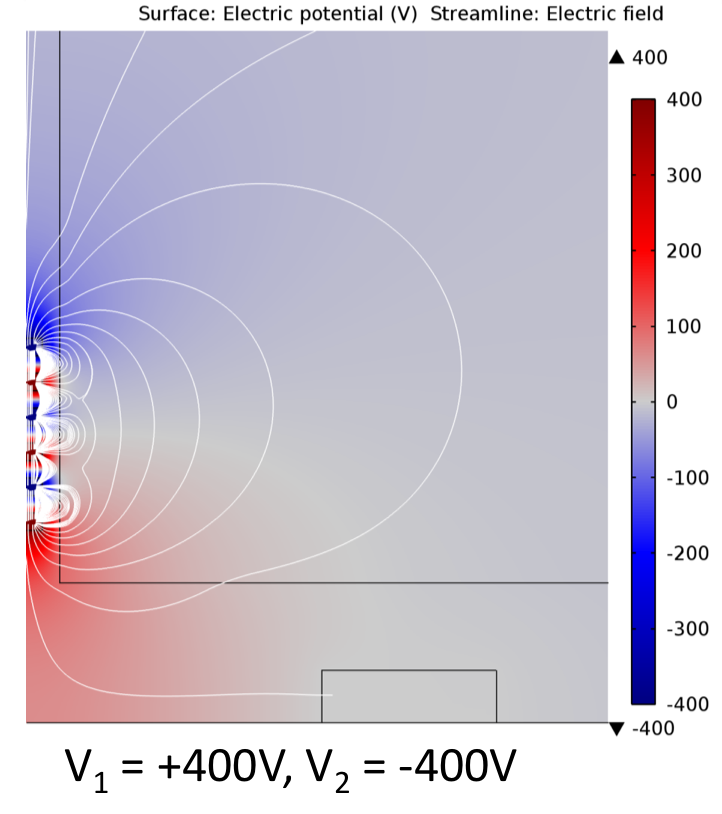 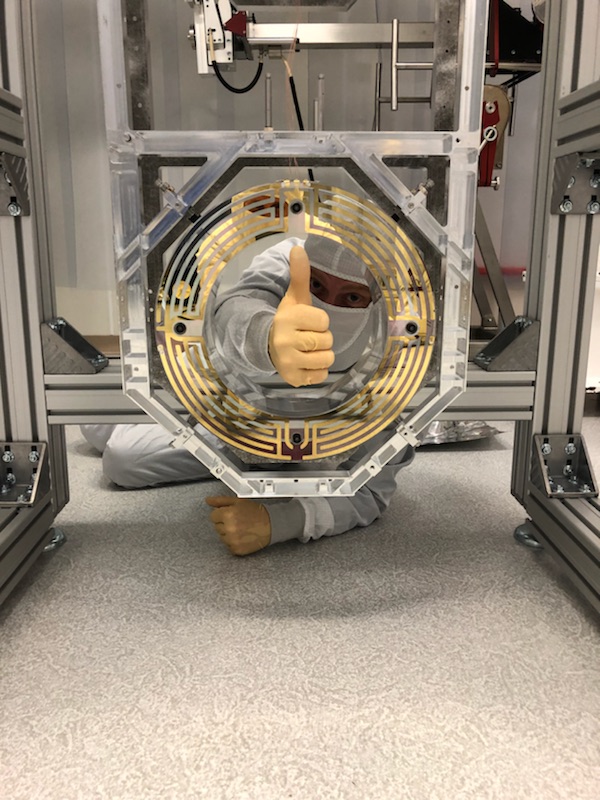 J. Romie
Chamber
Excess ESD Noise Coupling
ESD Driver
Cage
ESD
Other
electronics
[Speaker Notes: Grounding is done in star pattern (“correctly”). Can’t filter out this effect]
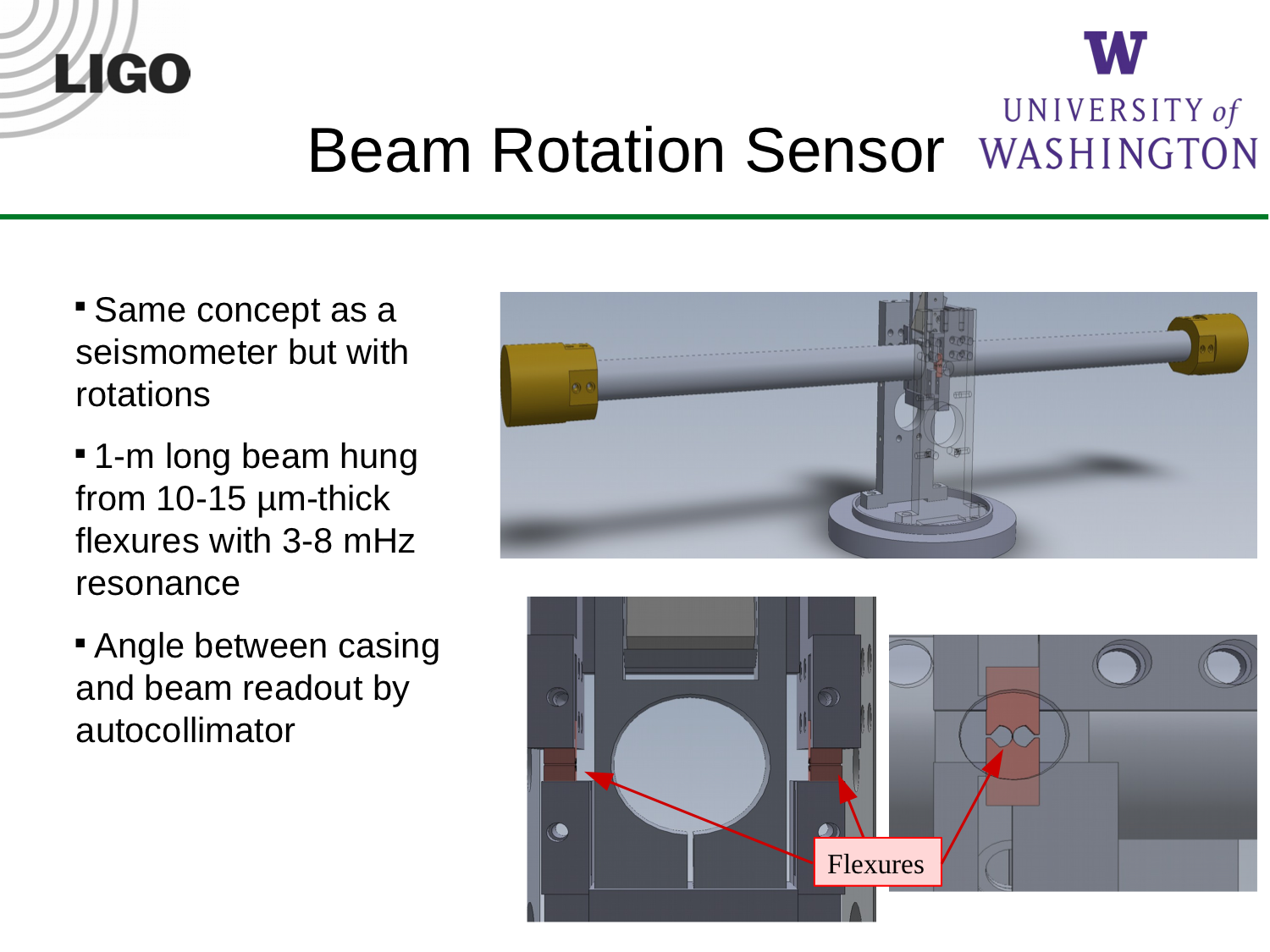 G1901195
AMD Details
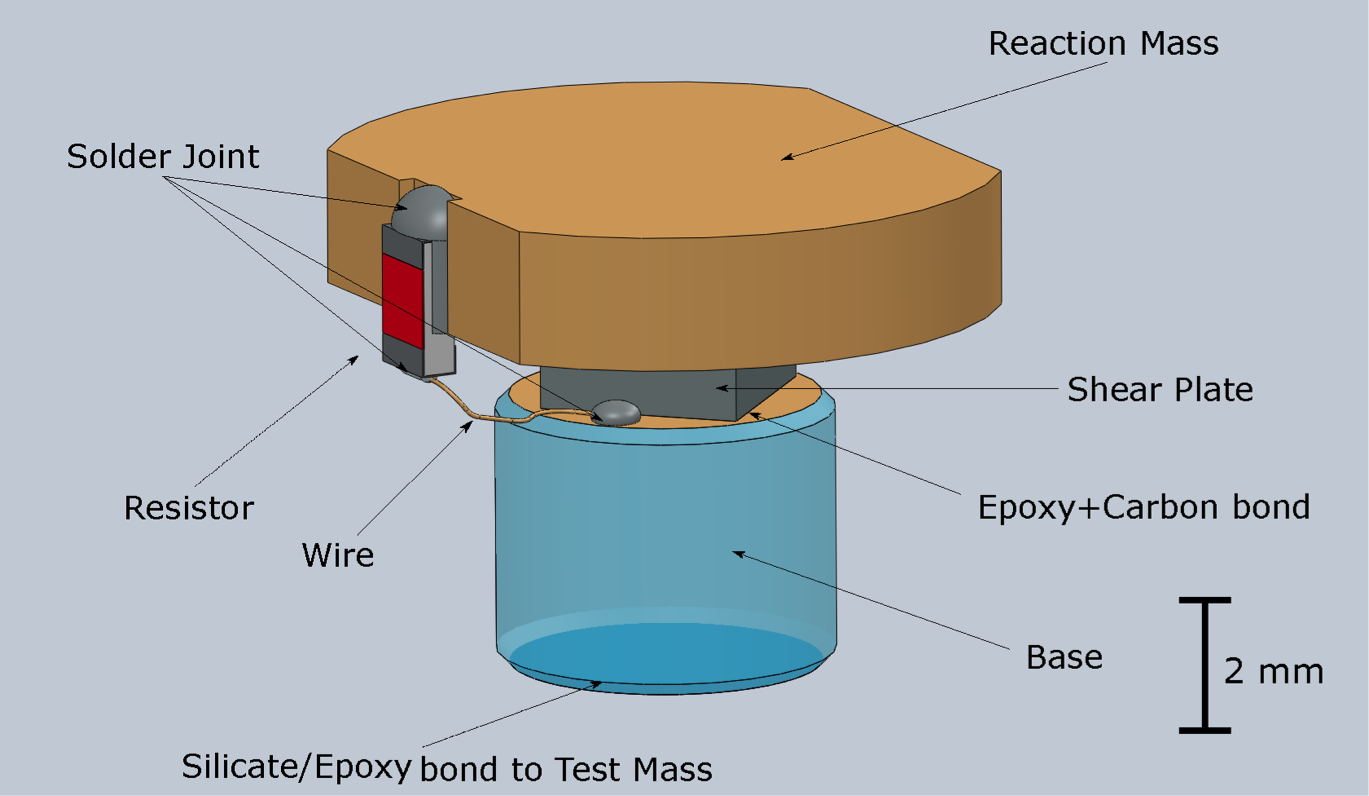 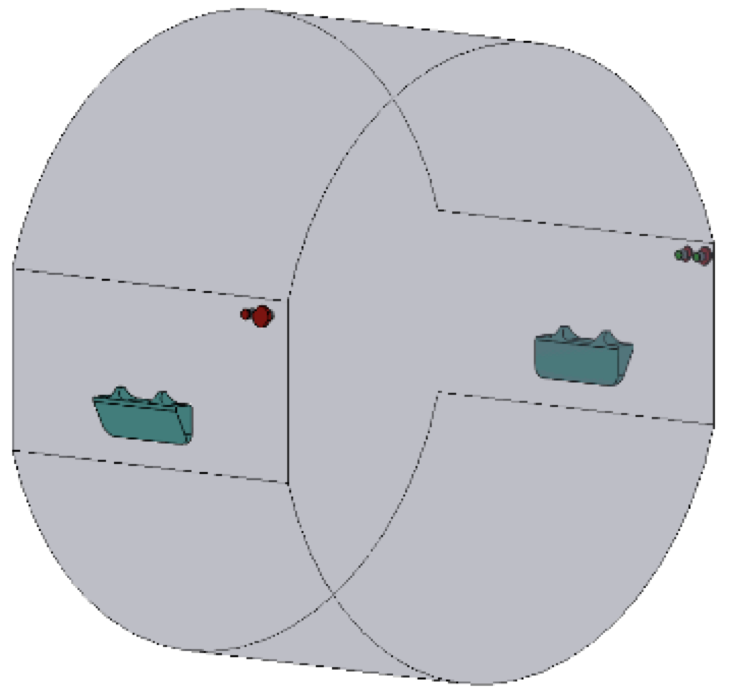 G1800454